PES Simulation Graphs
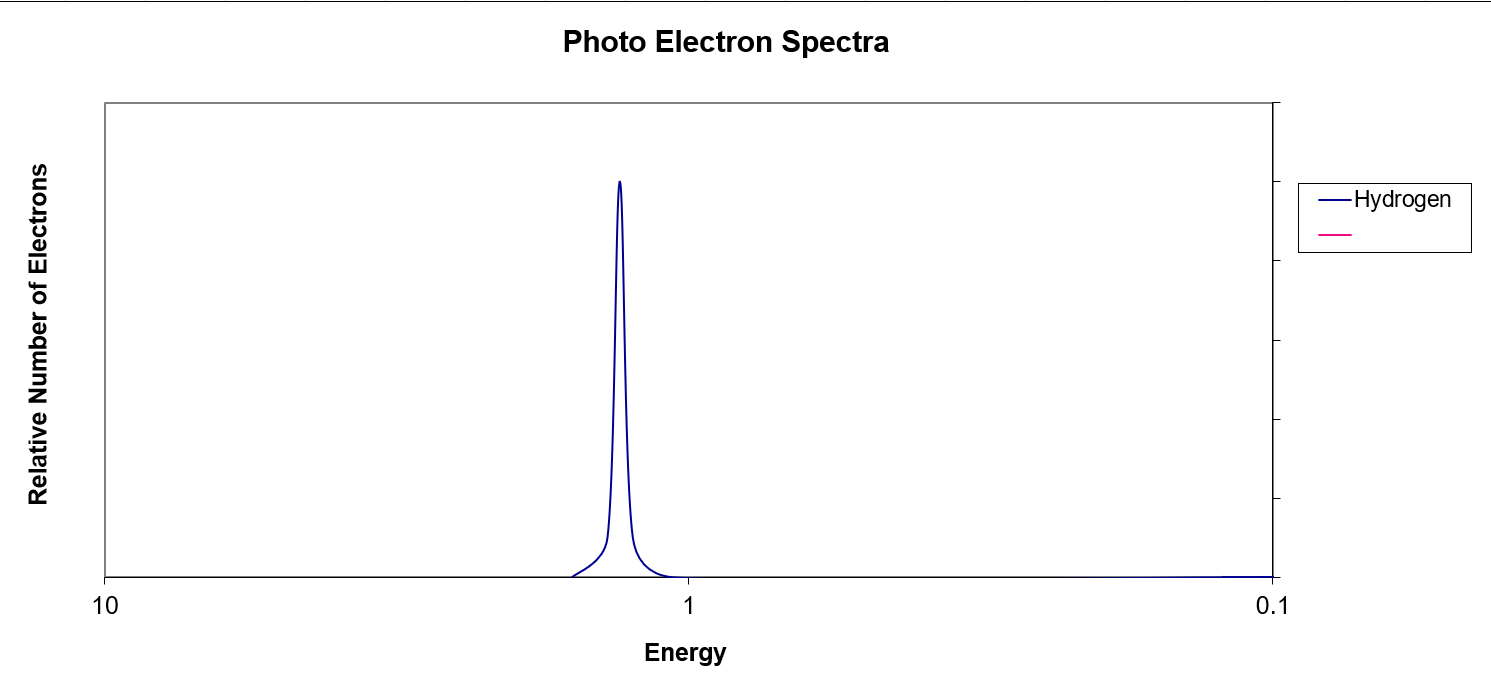 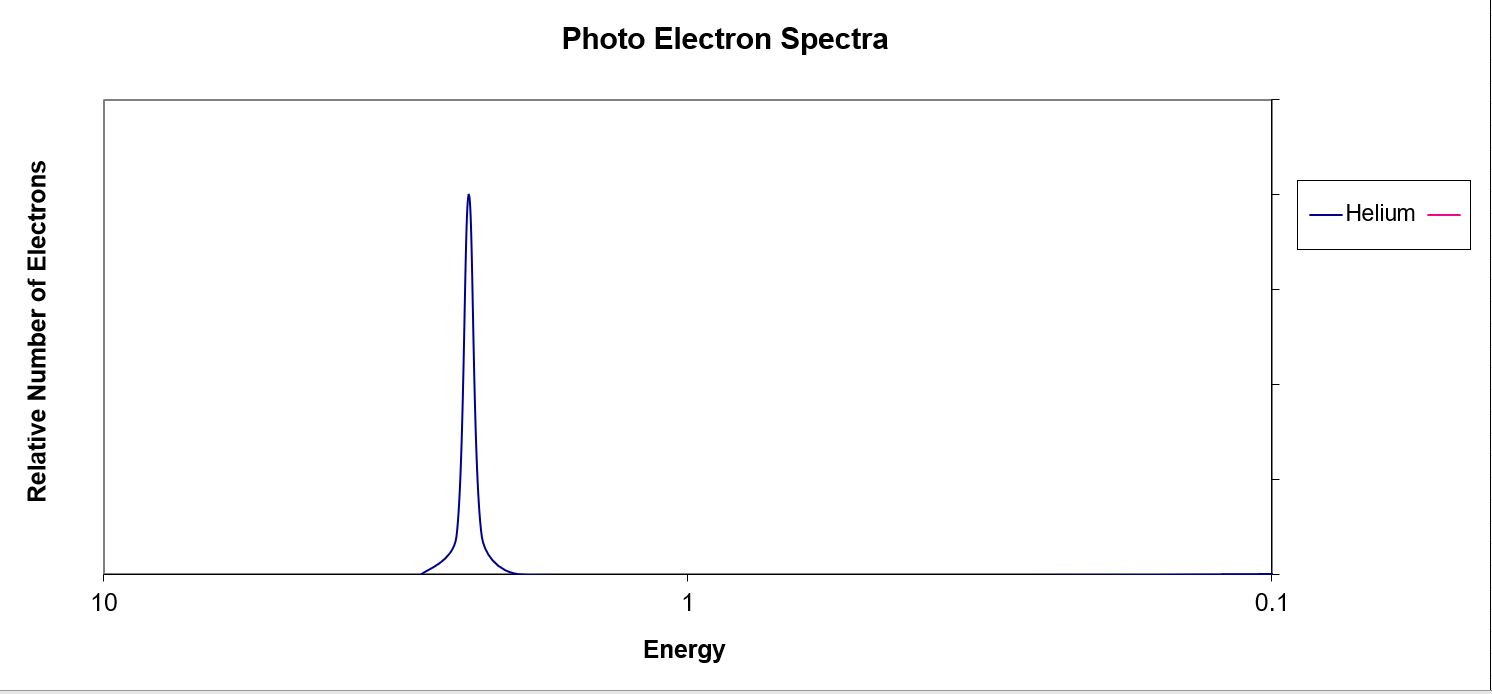 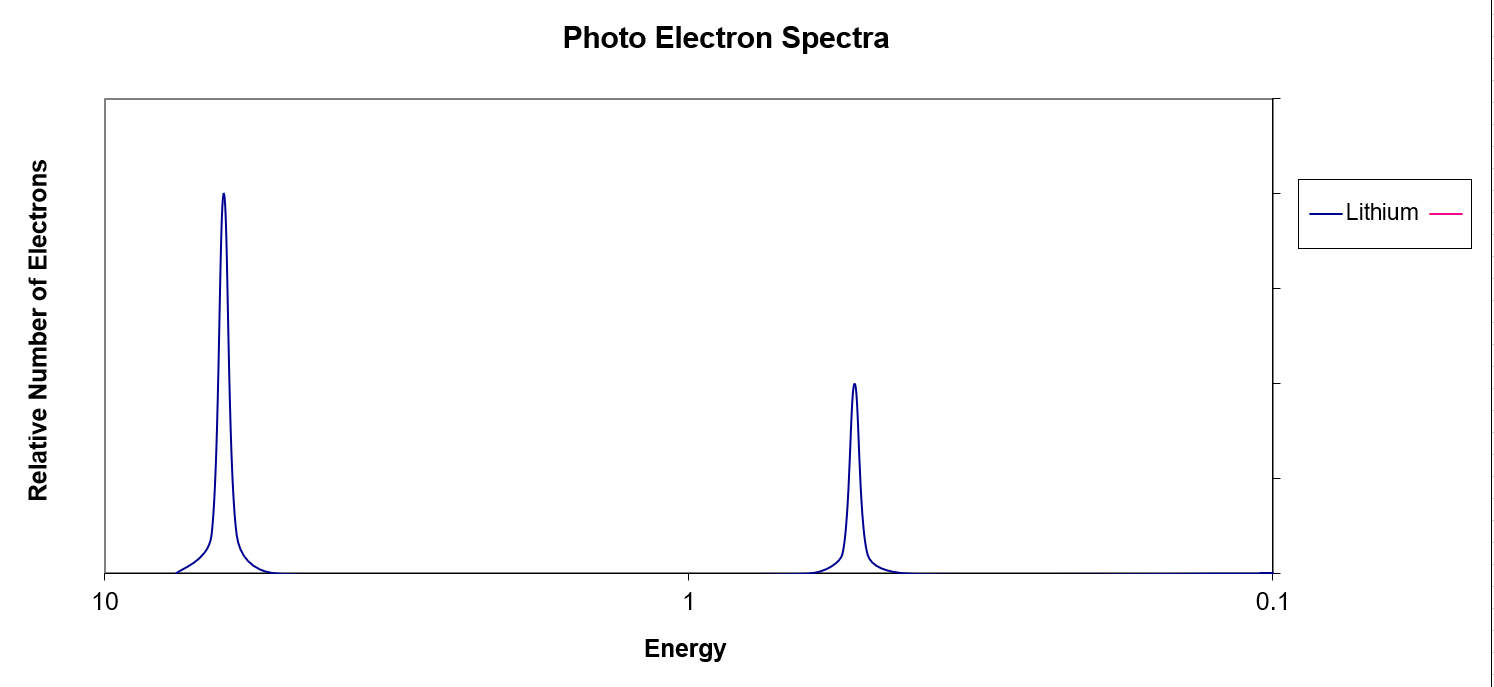 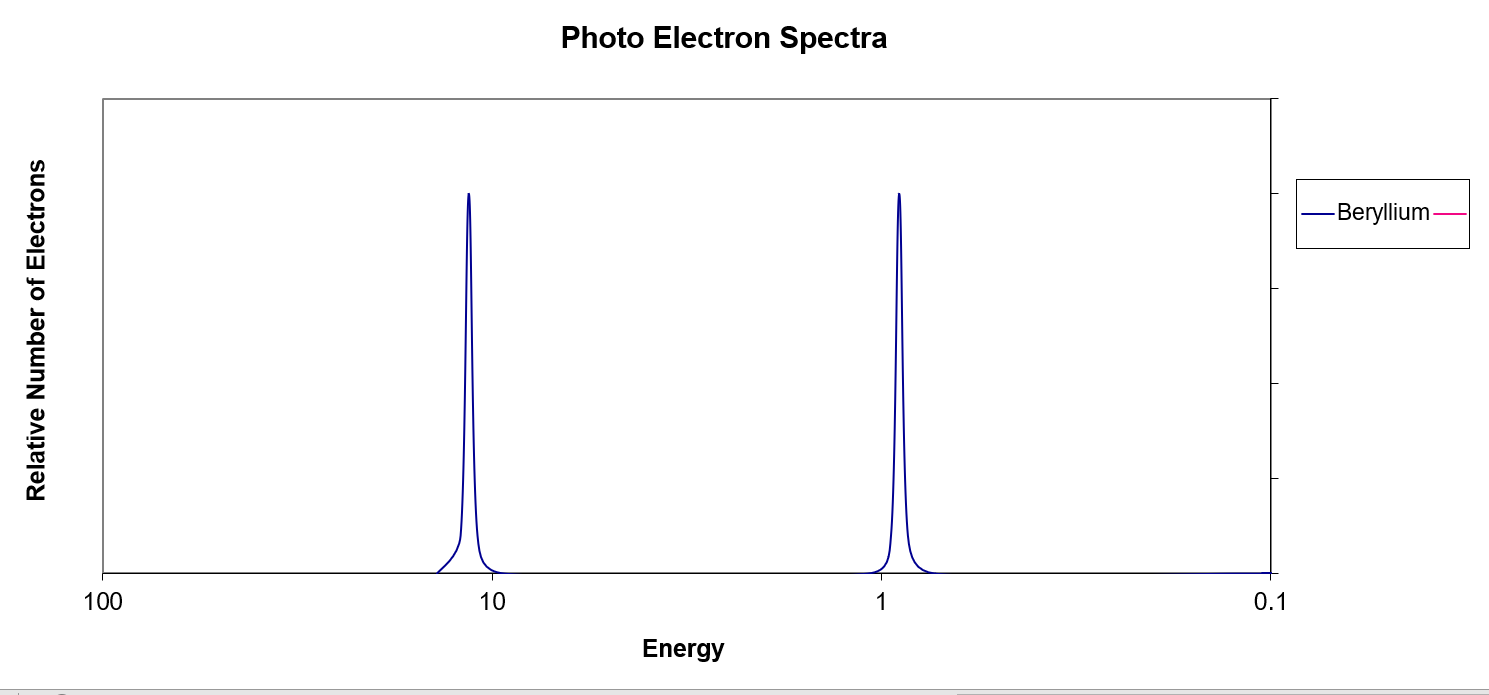 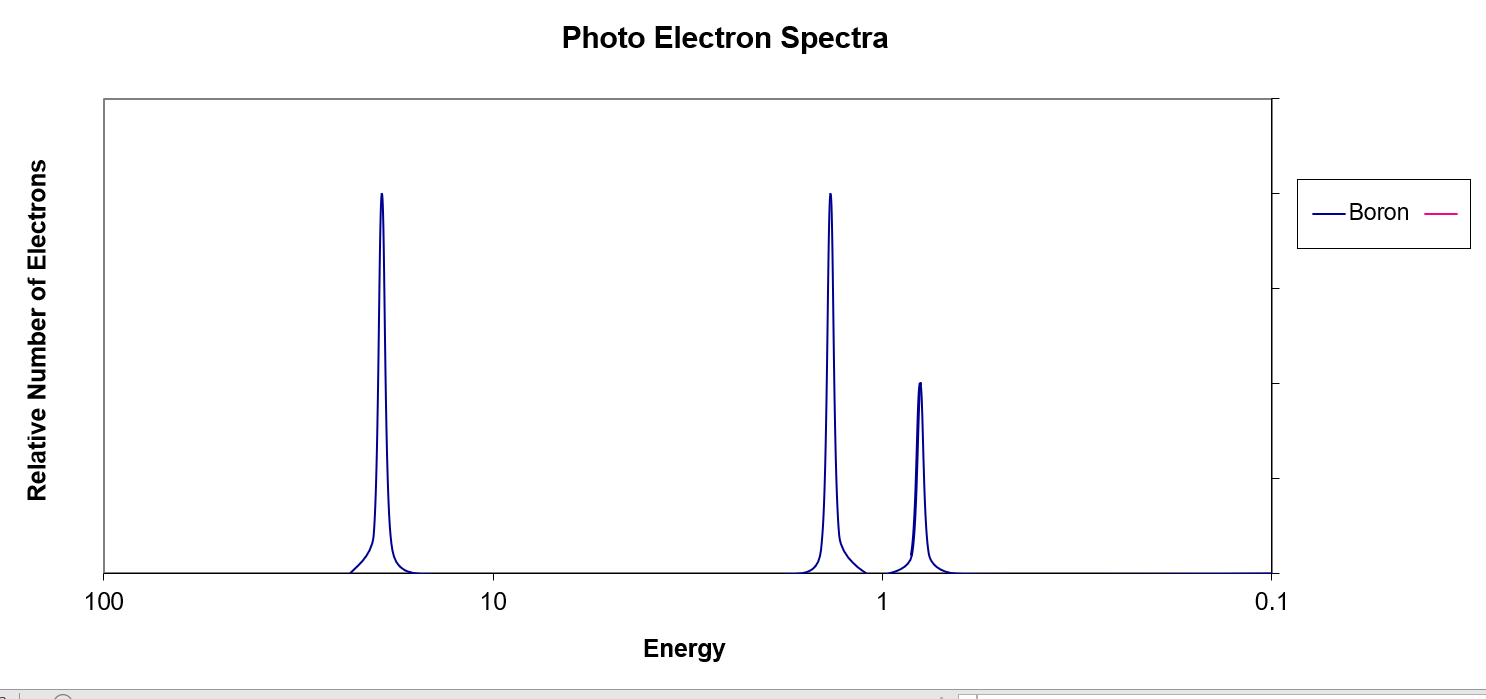 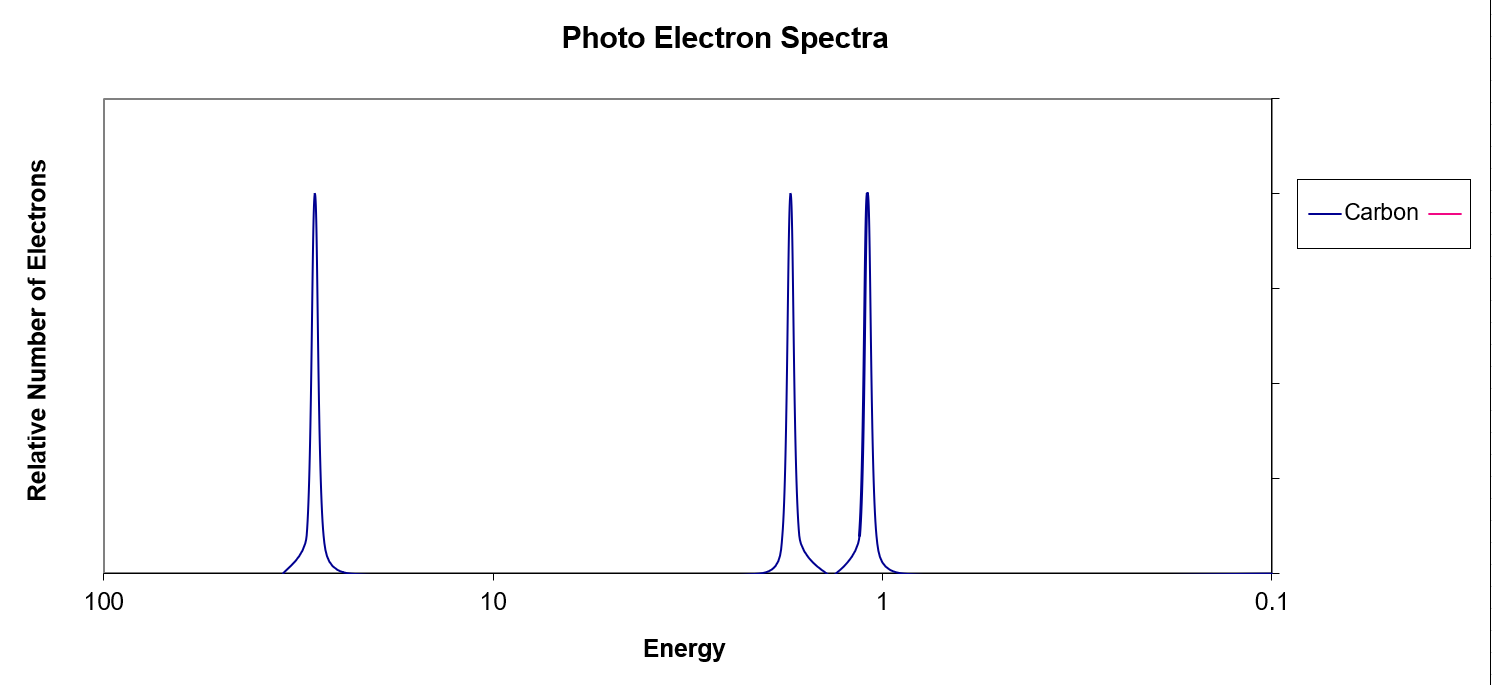 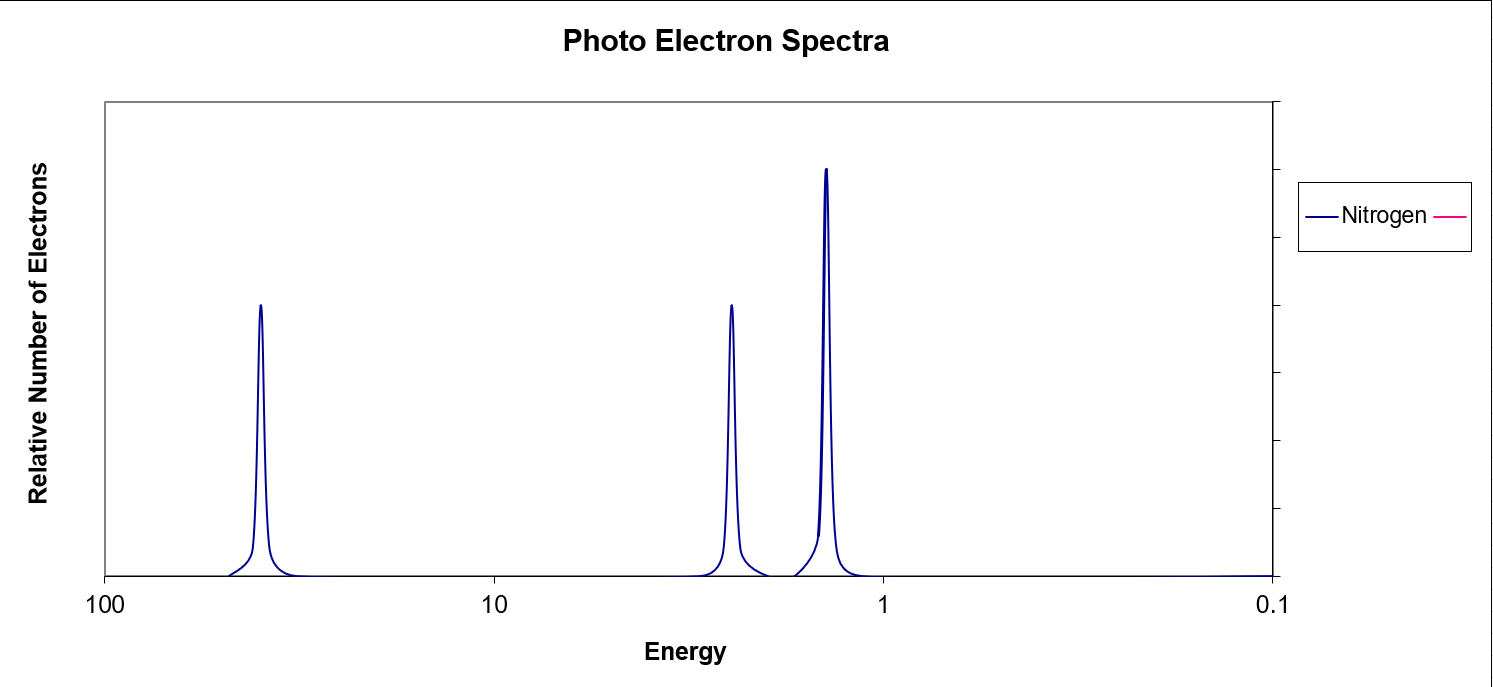 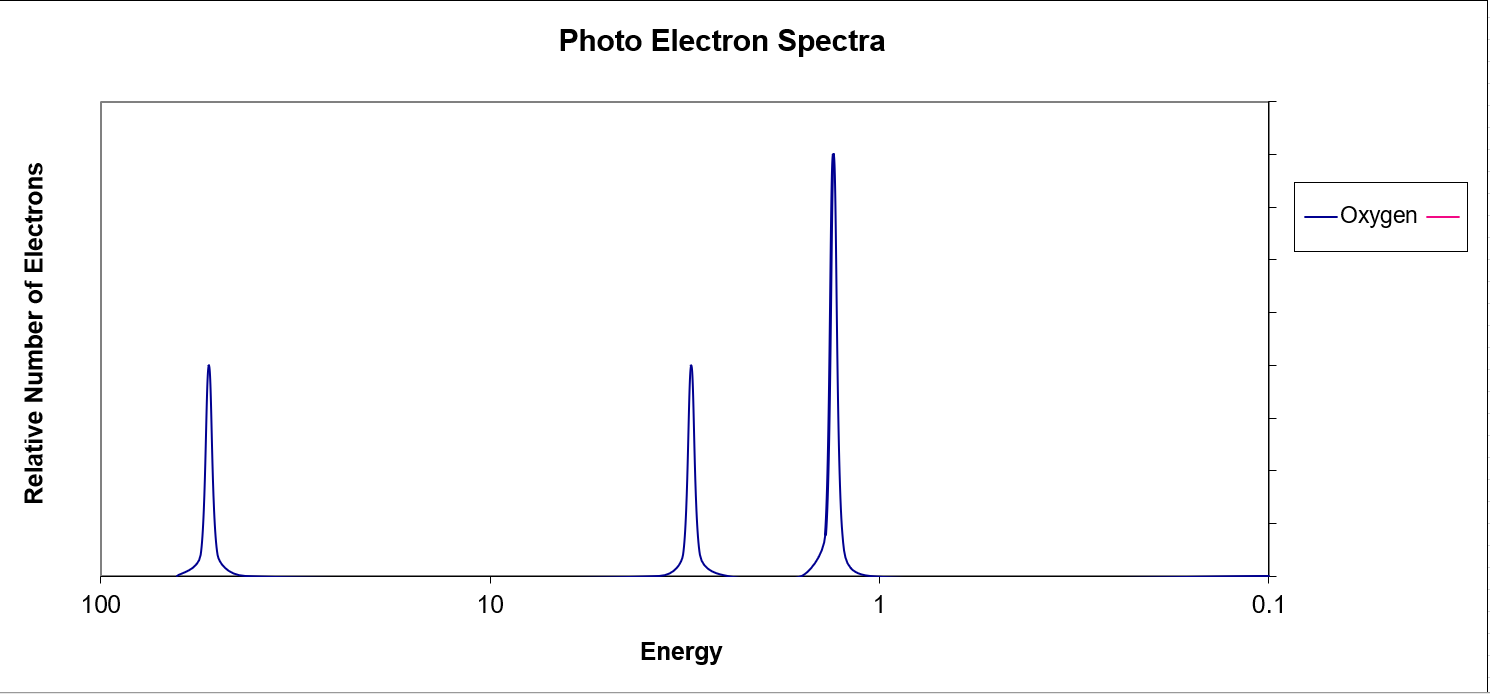 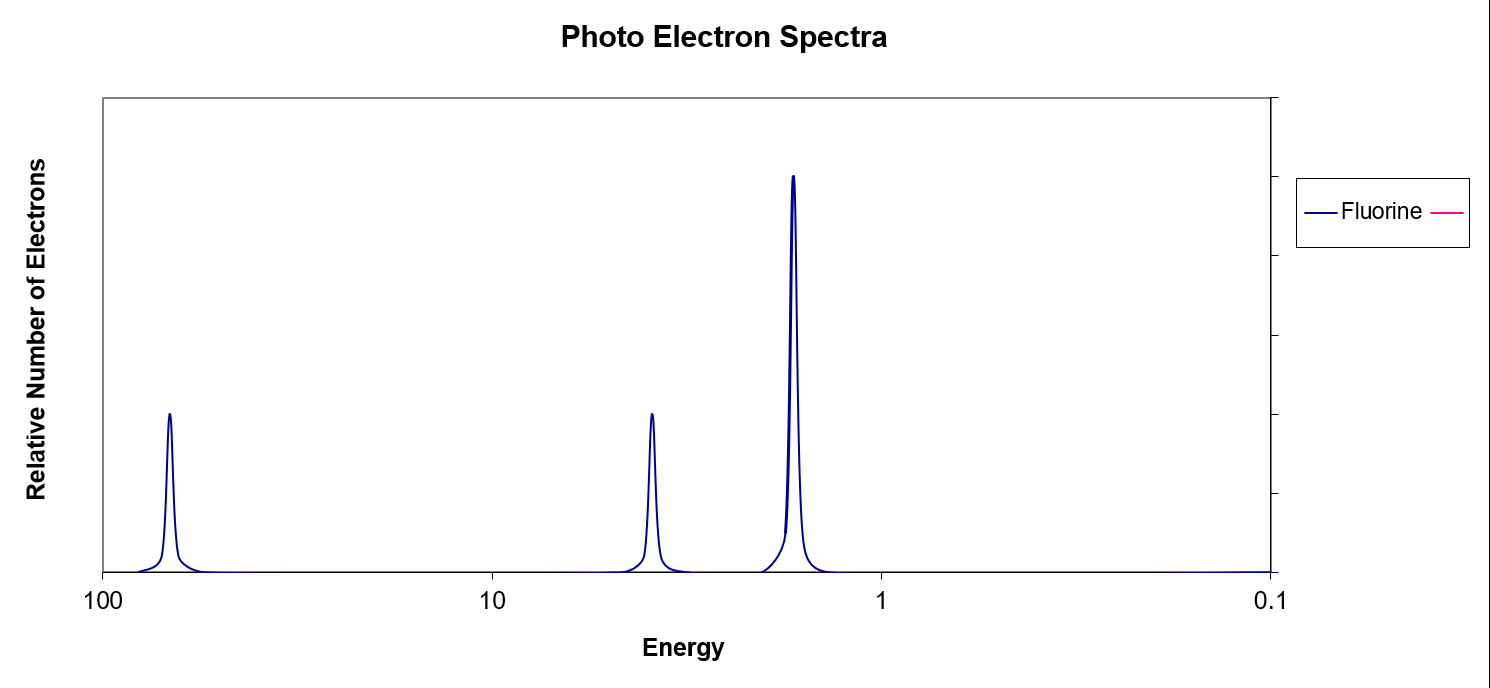 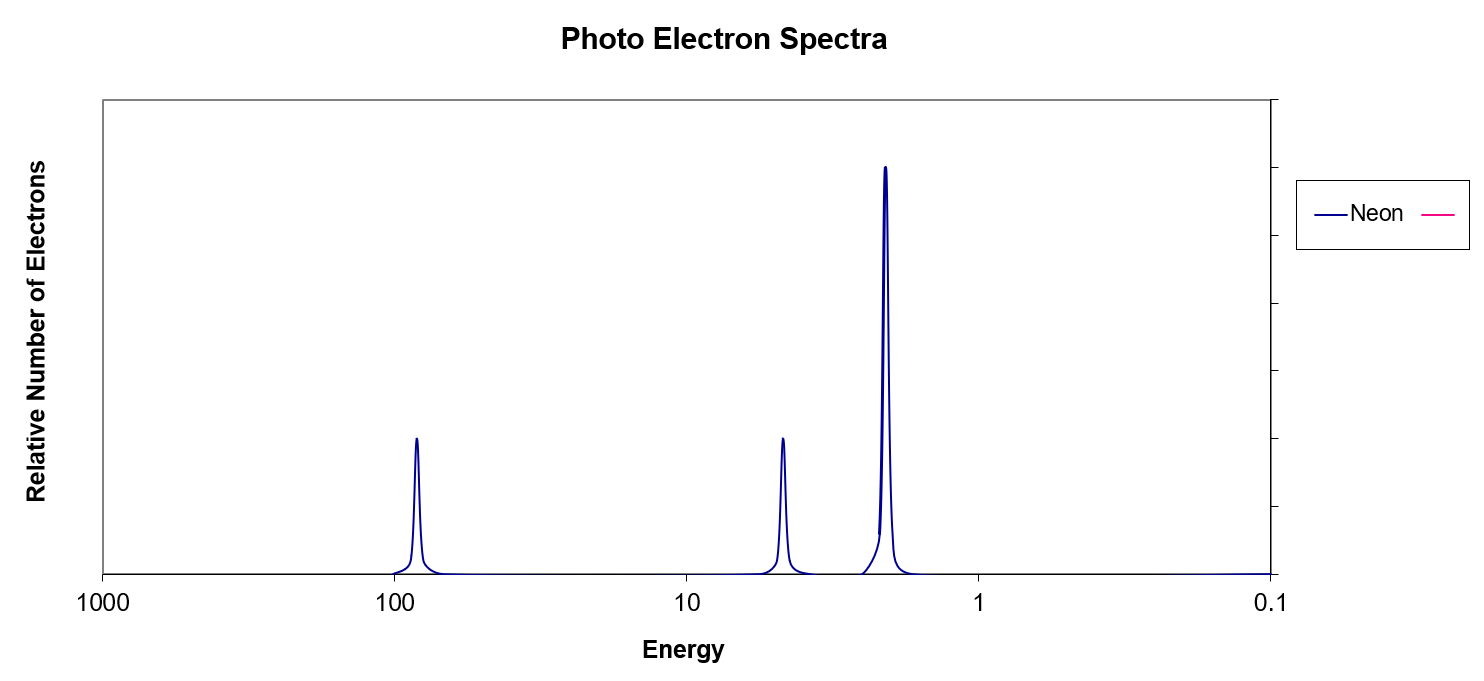 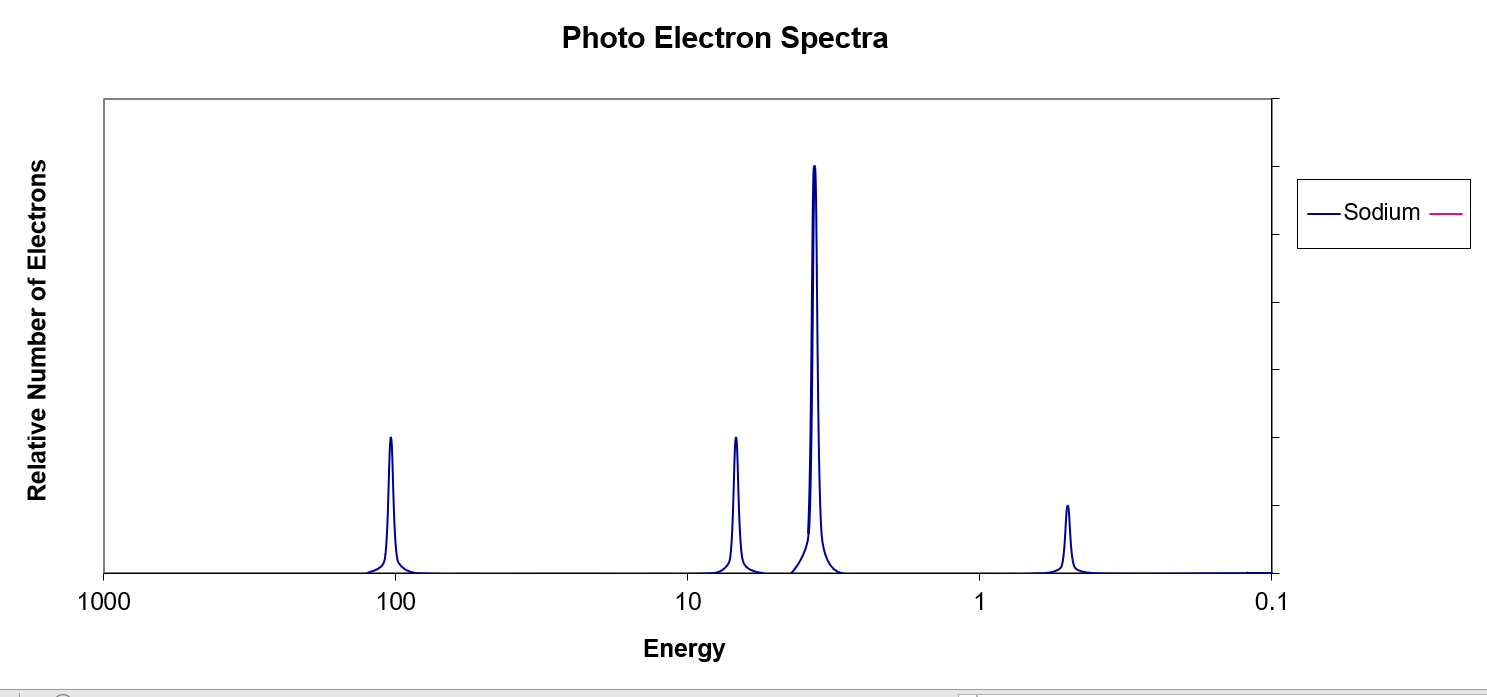 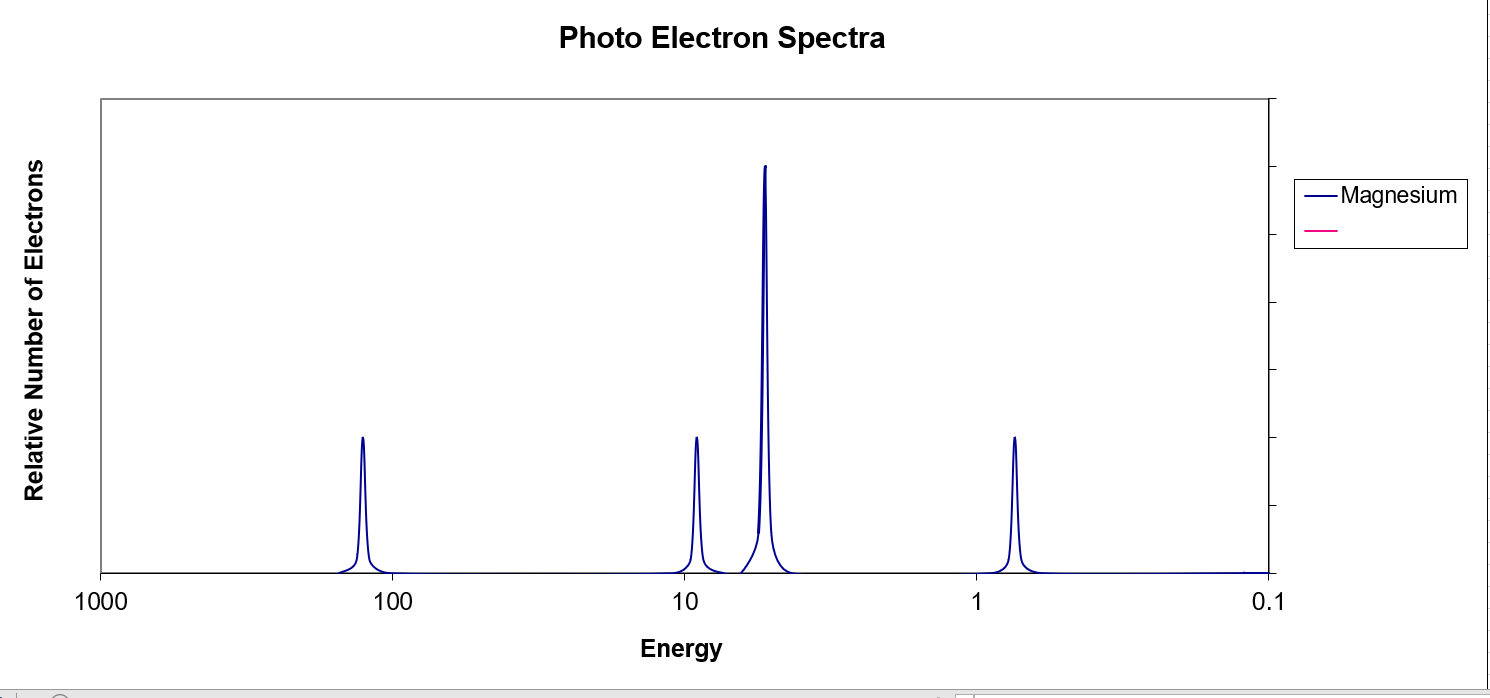 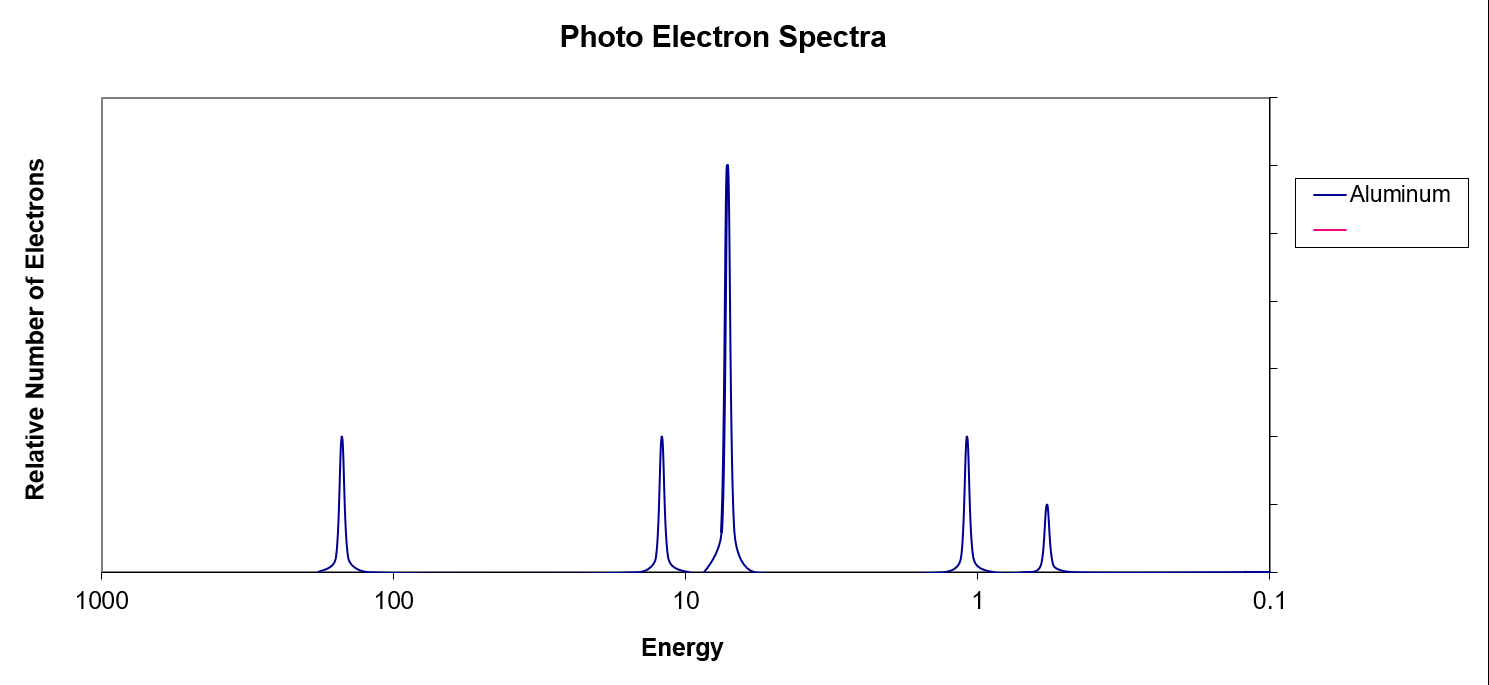 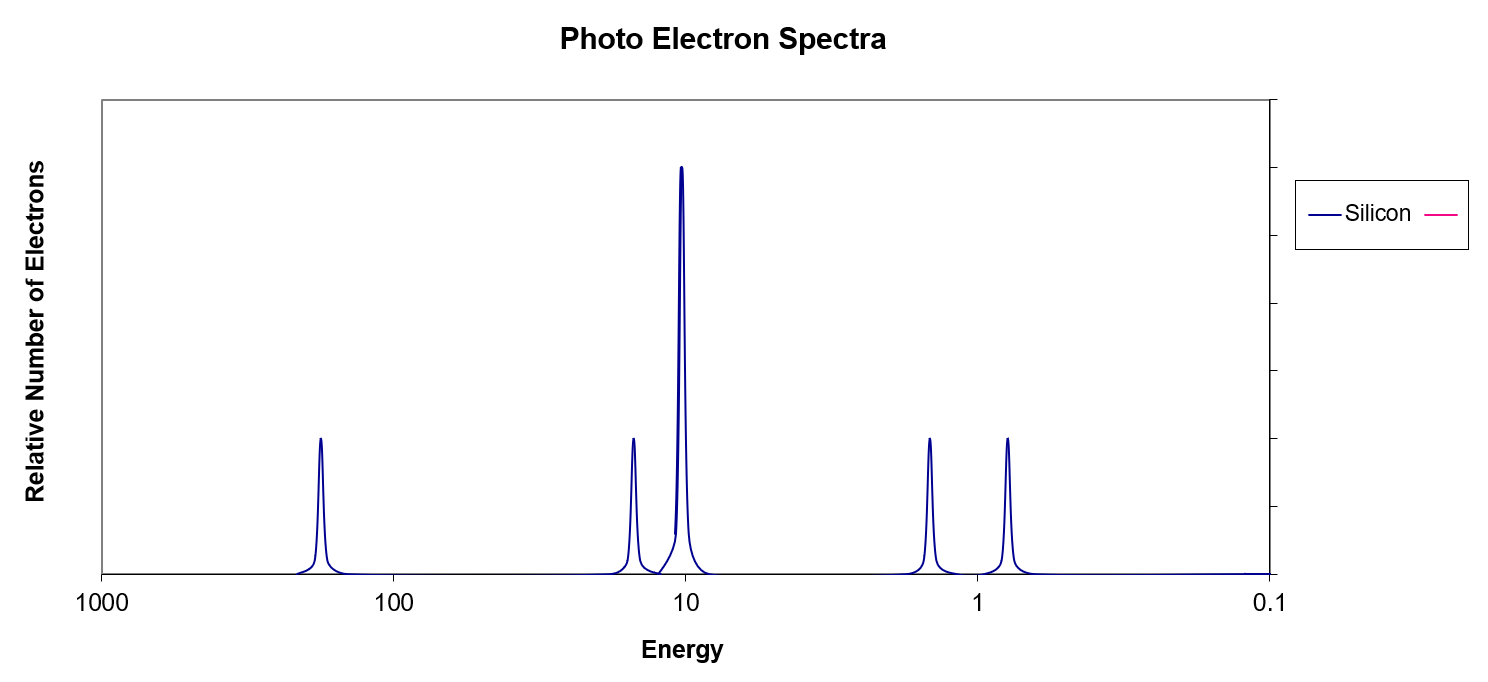 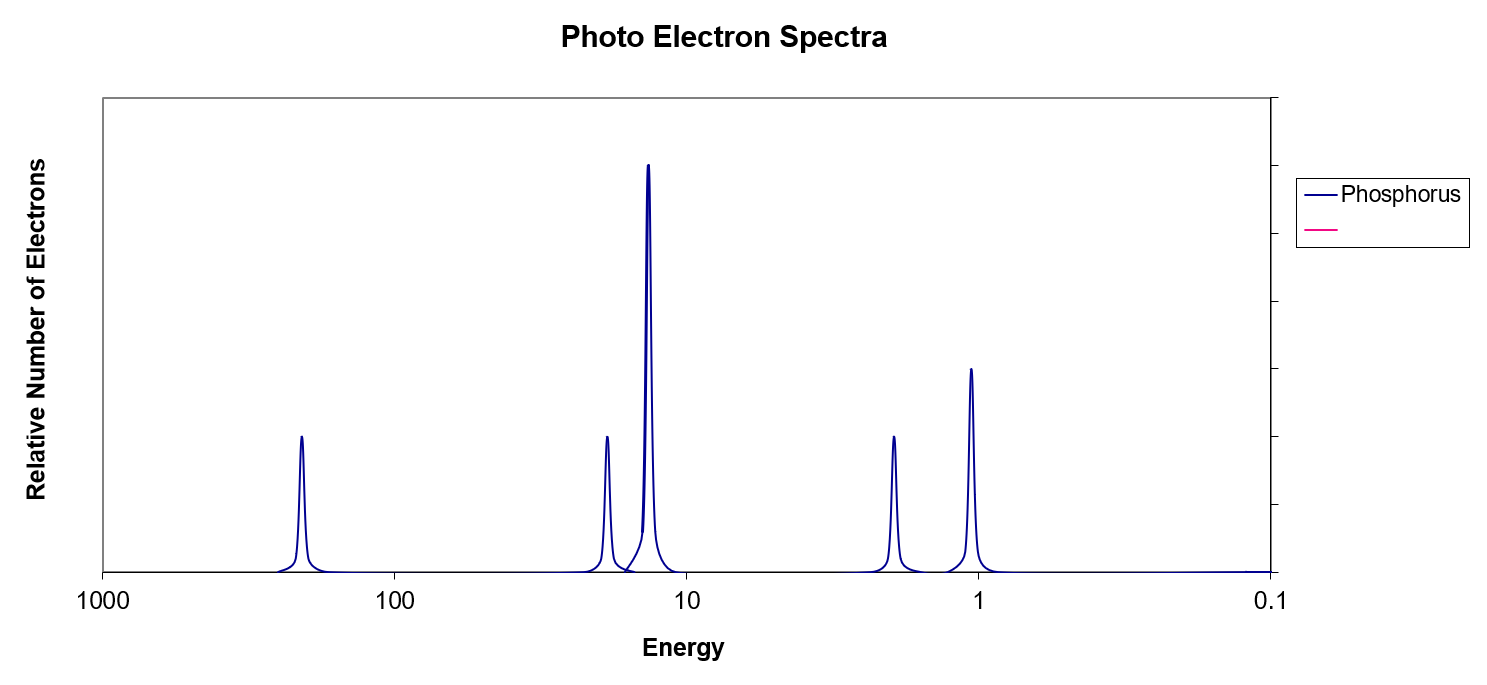 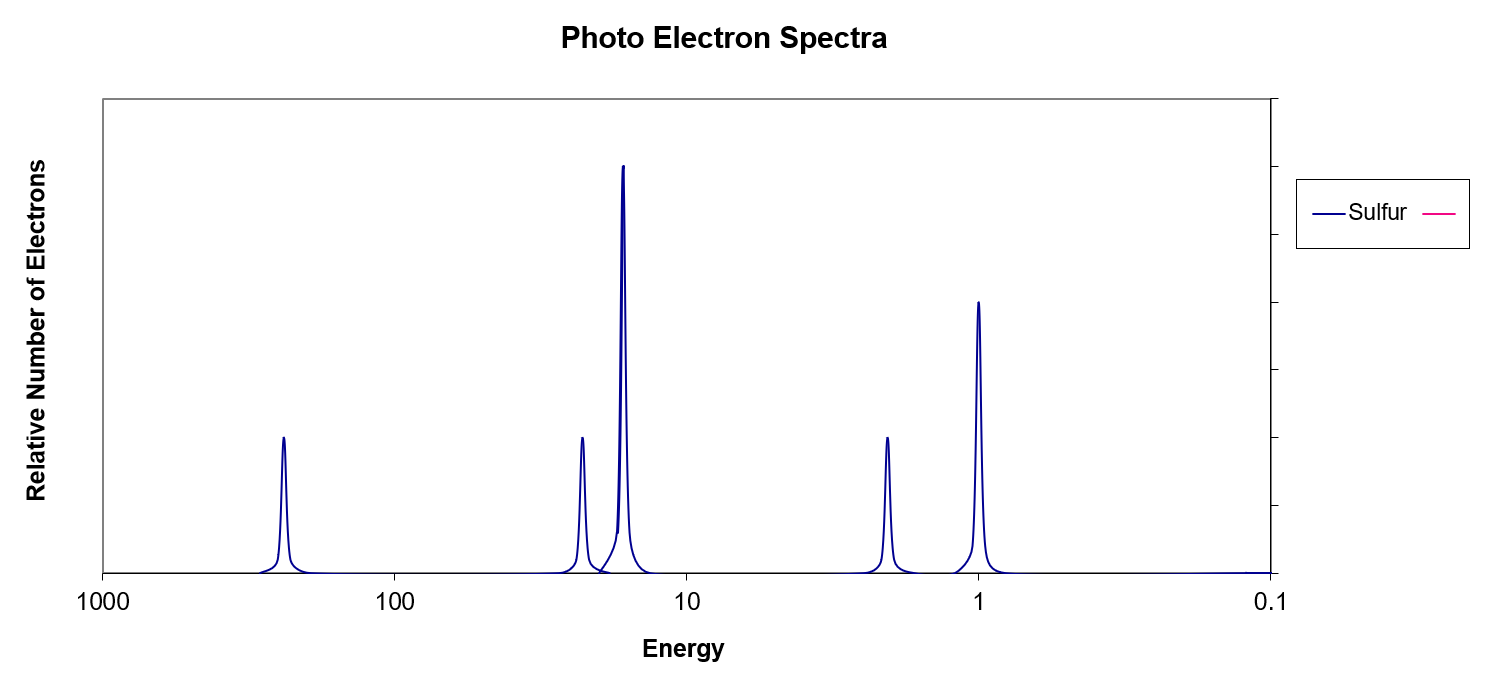 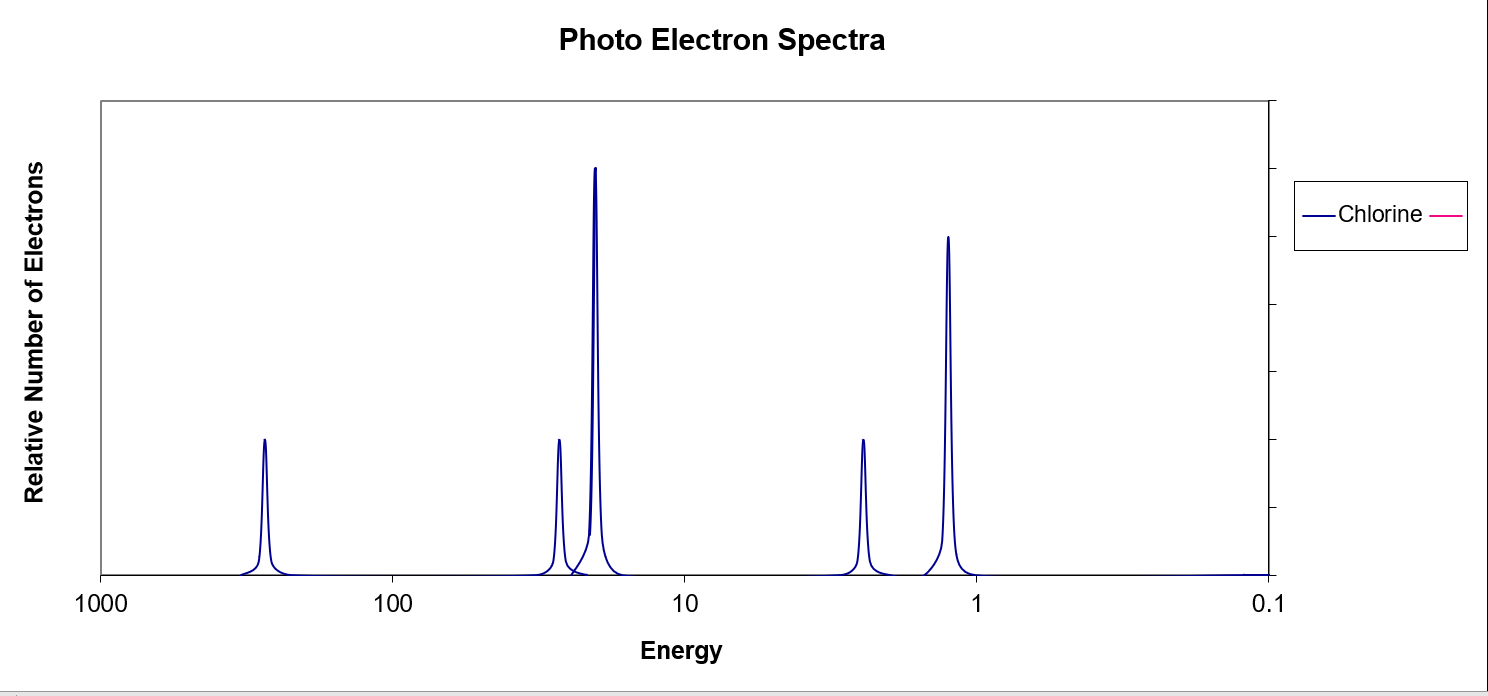 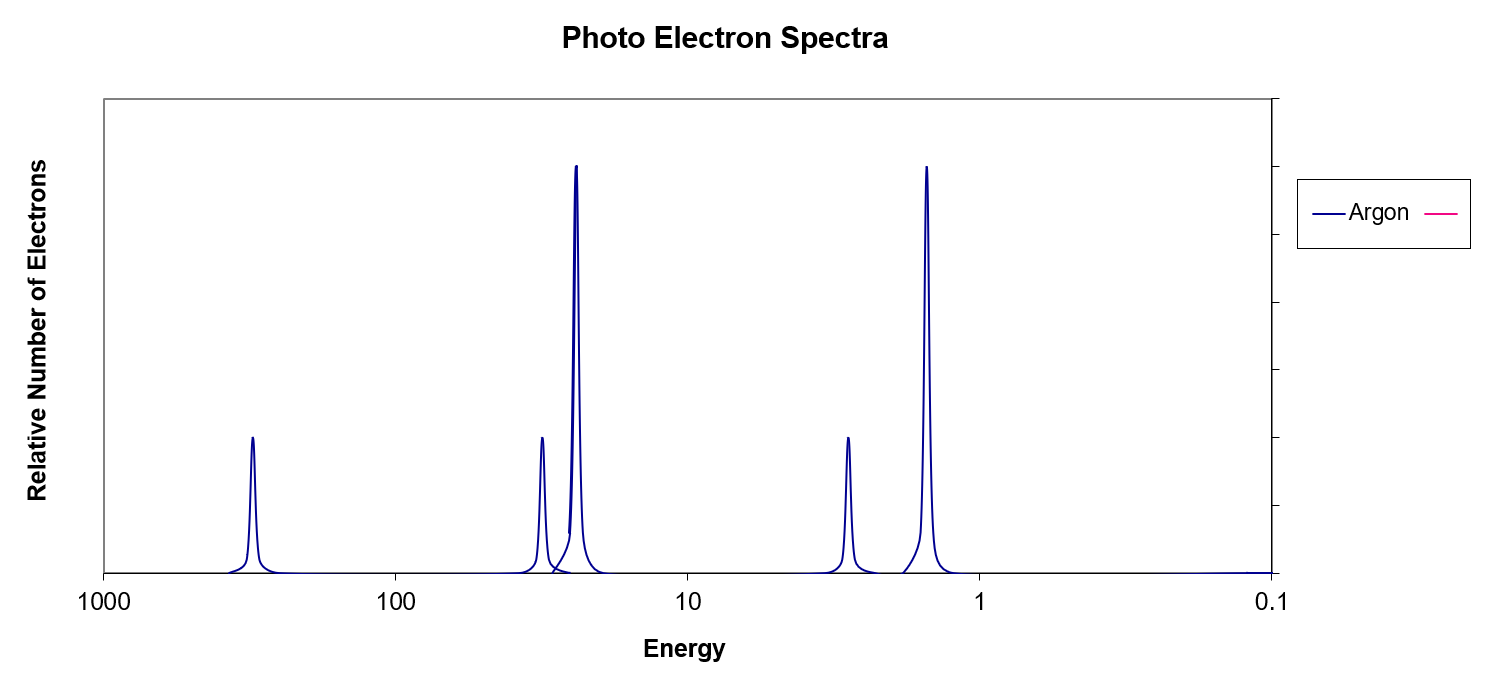 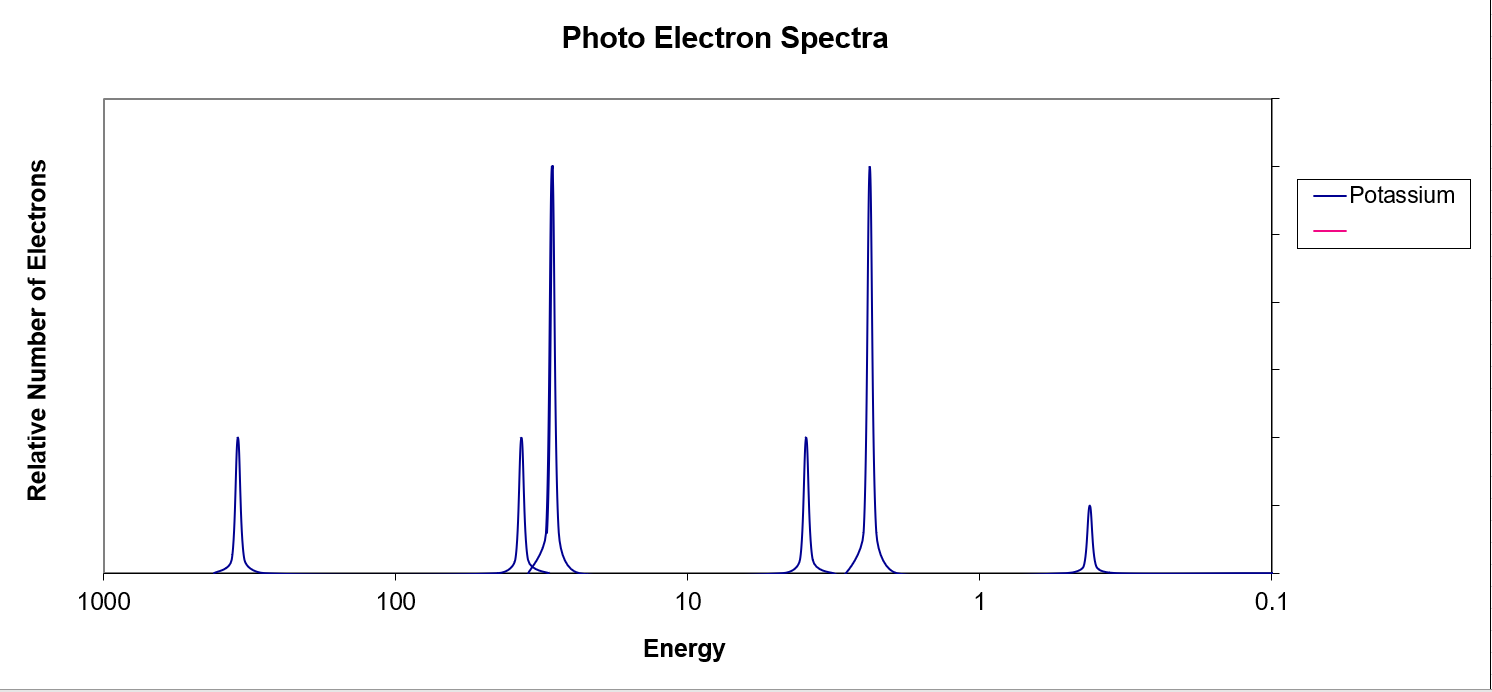 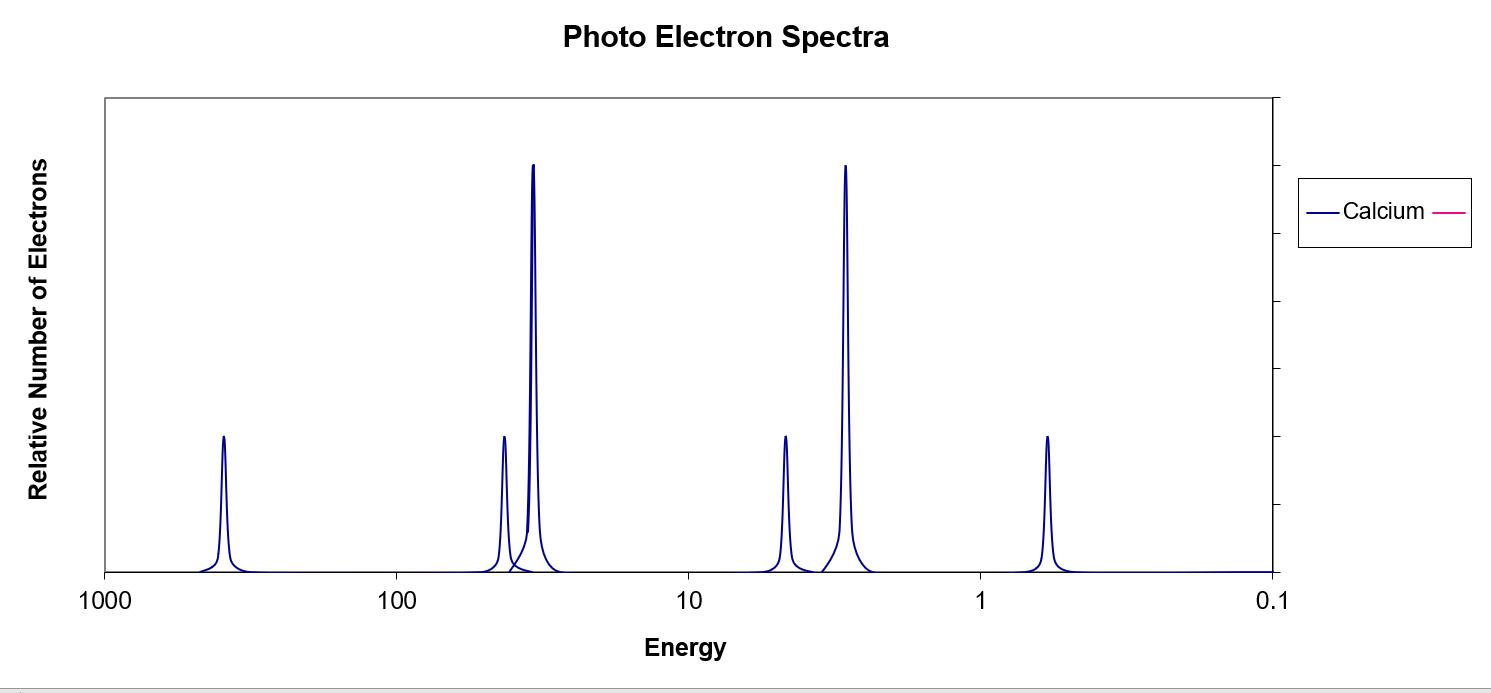 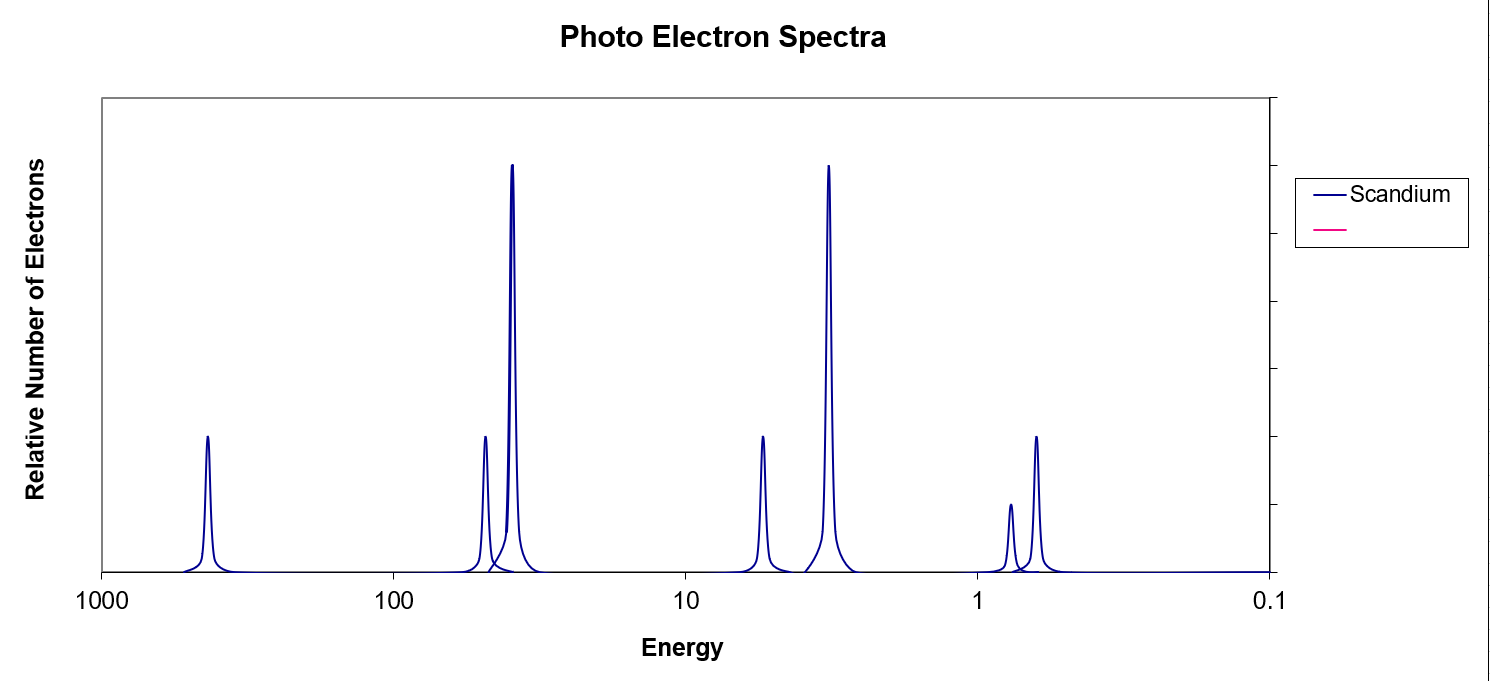 H and He
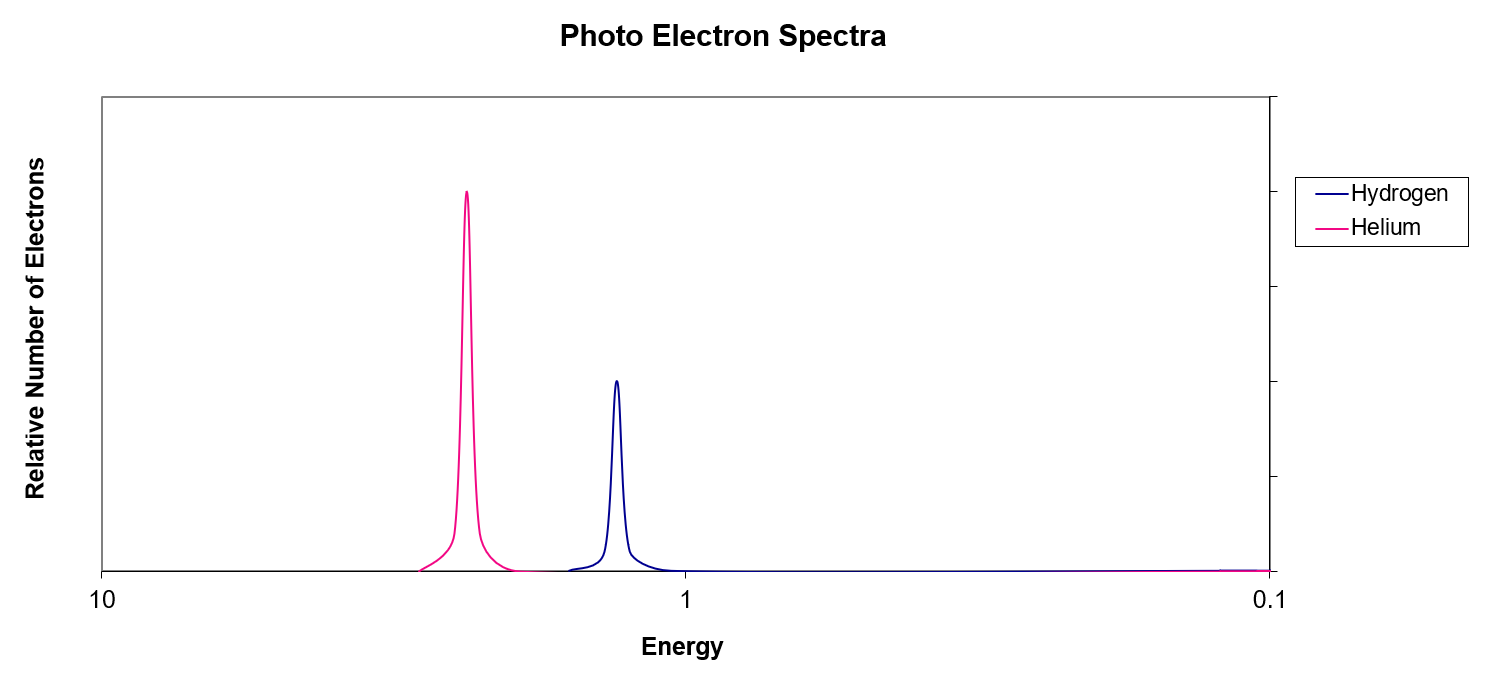 He and Ne
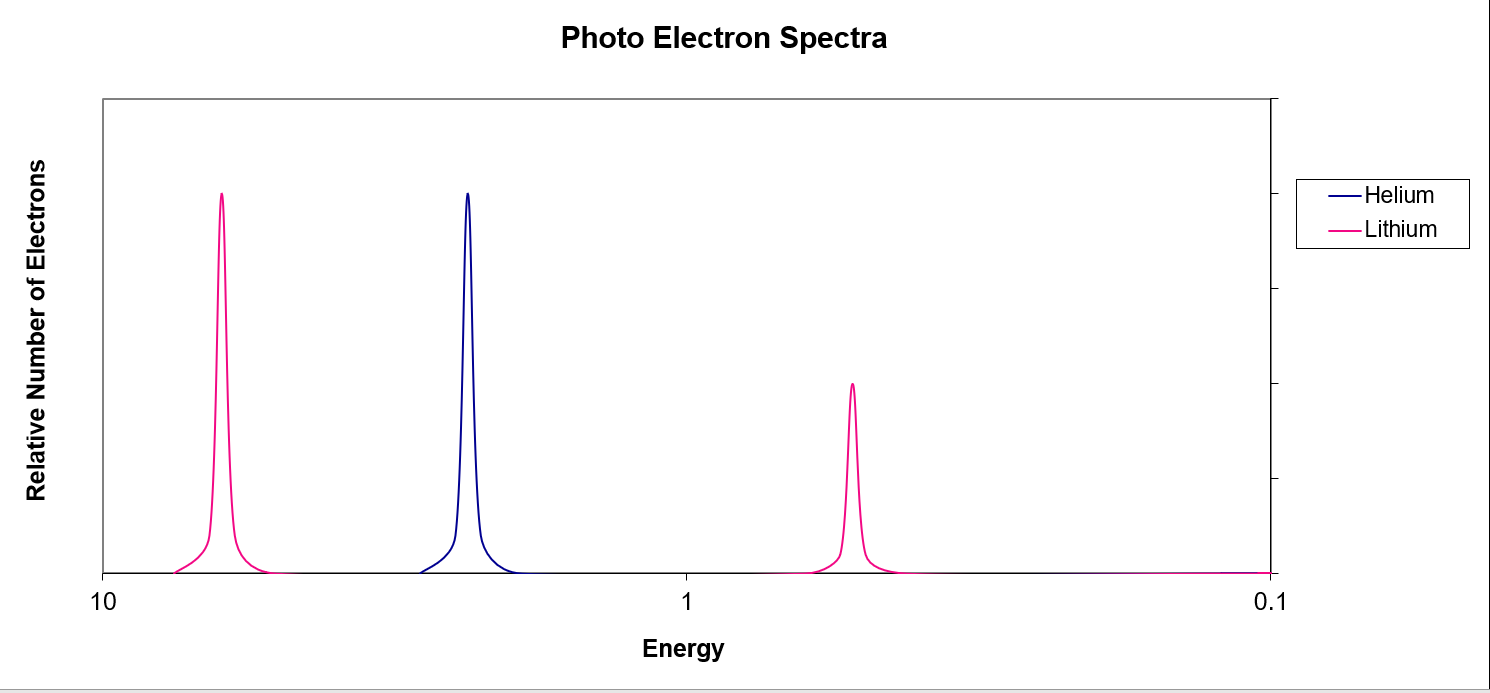 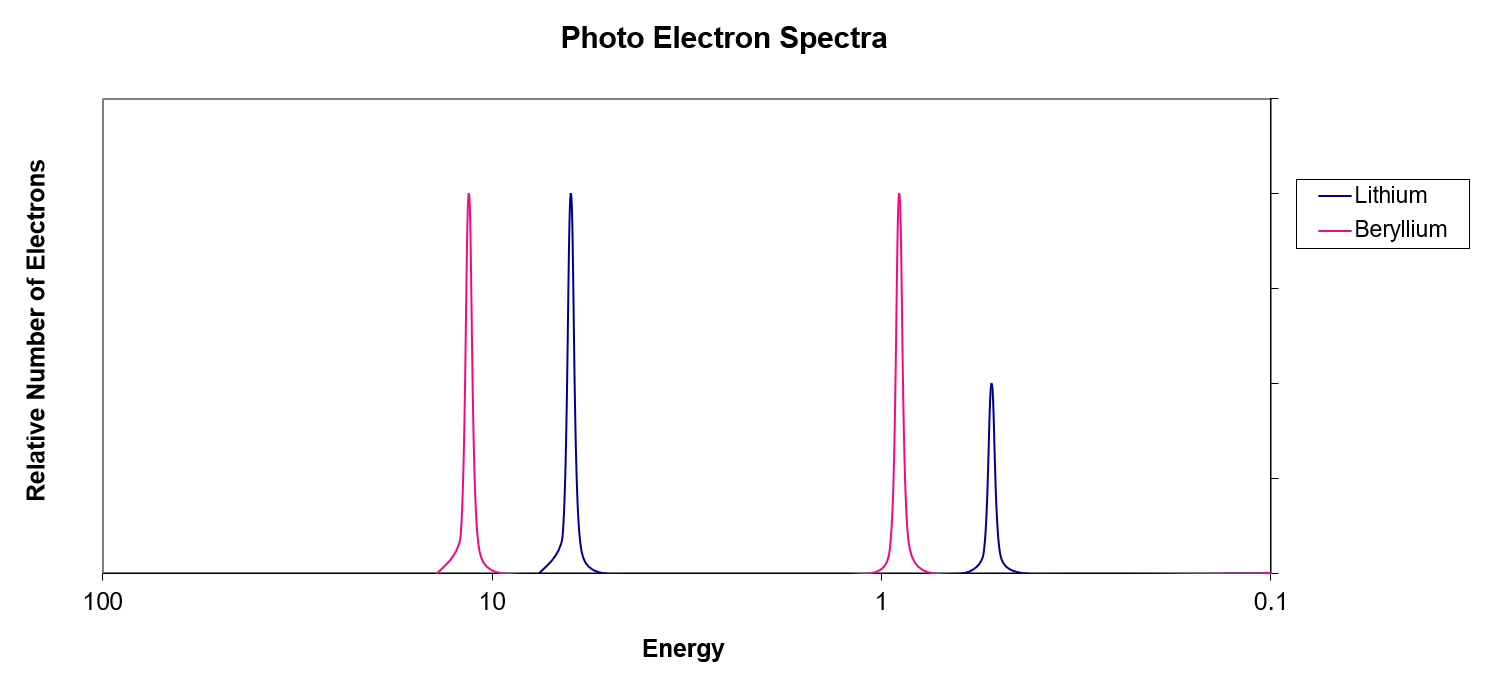 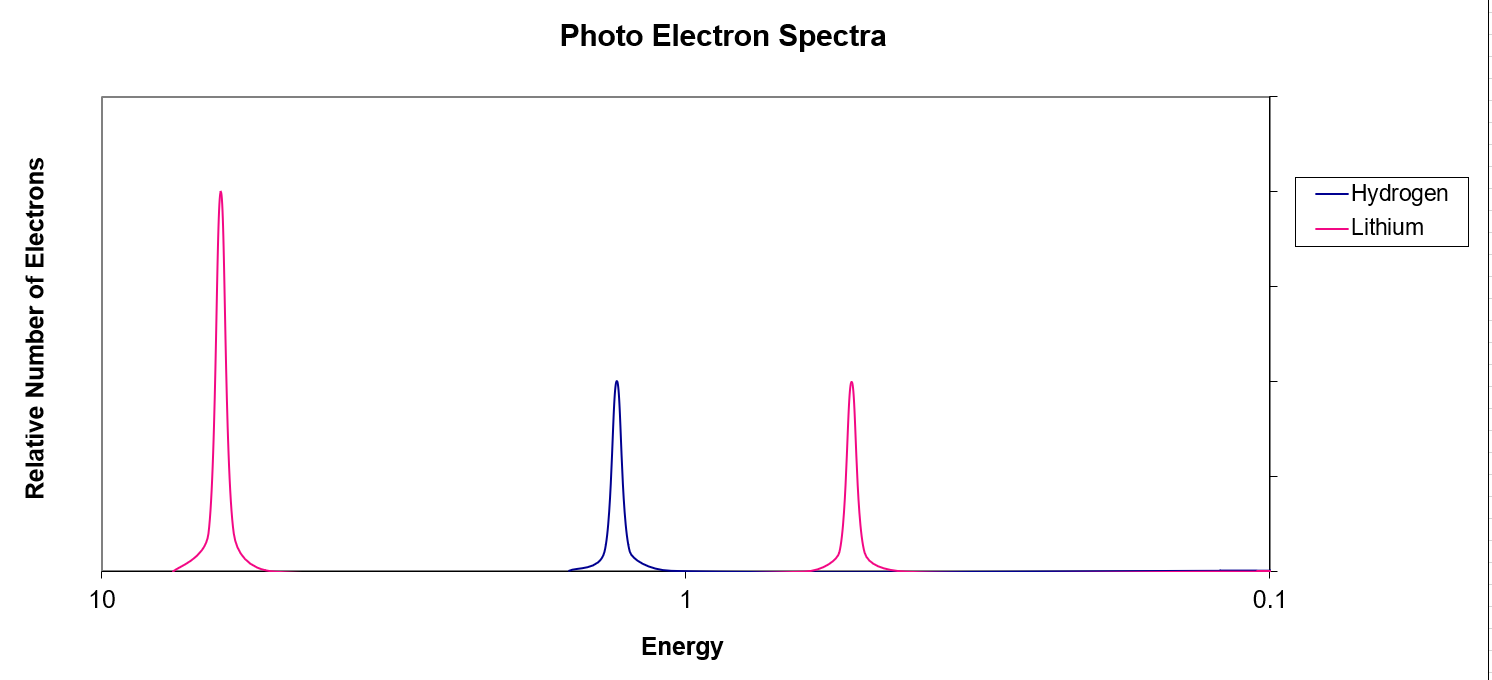 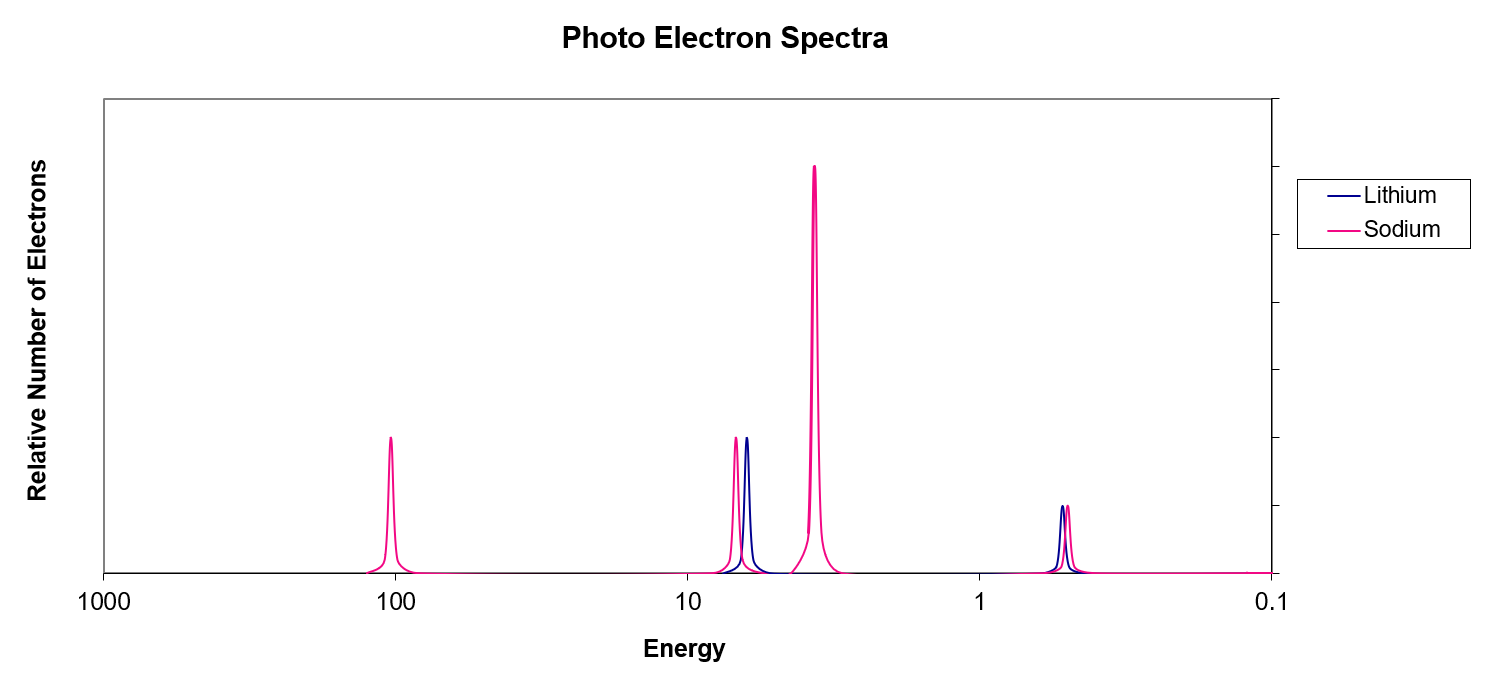 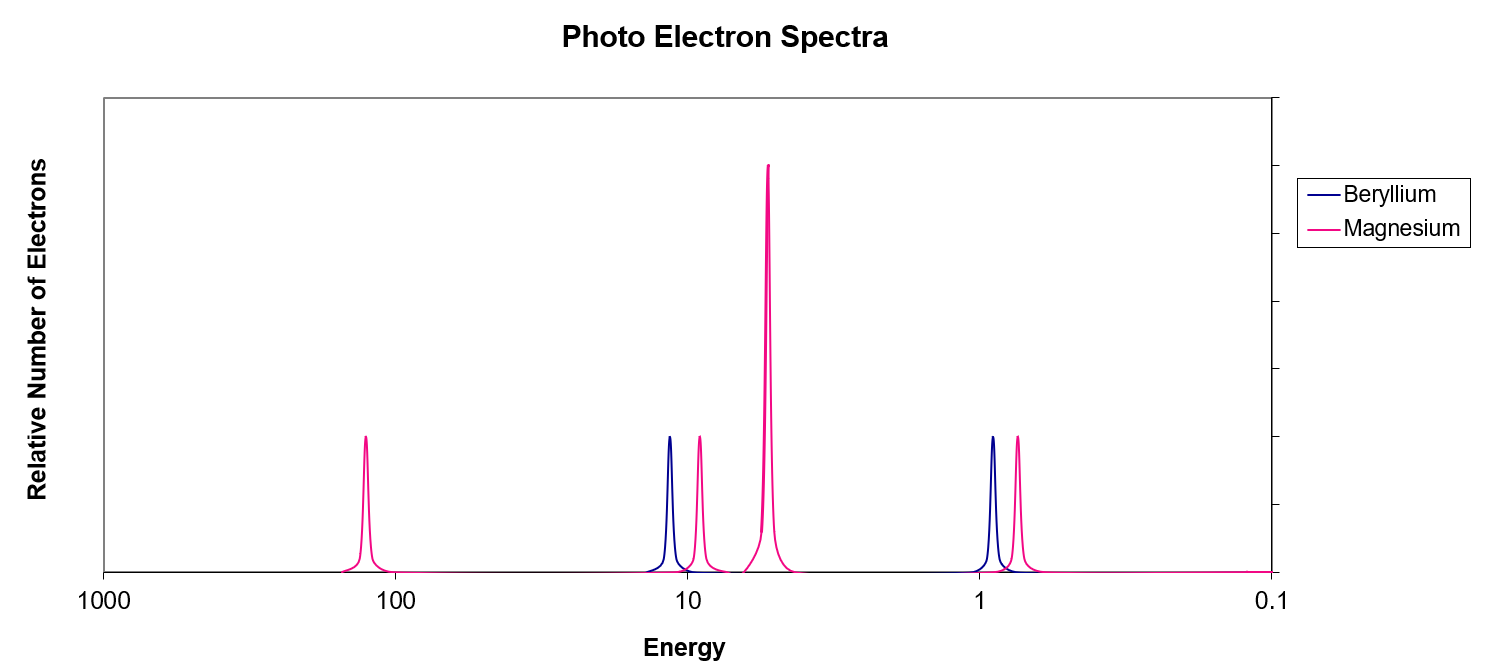 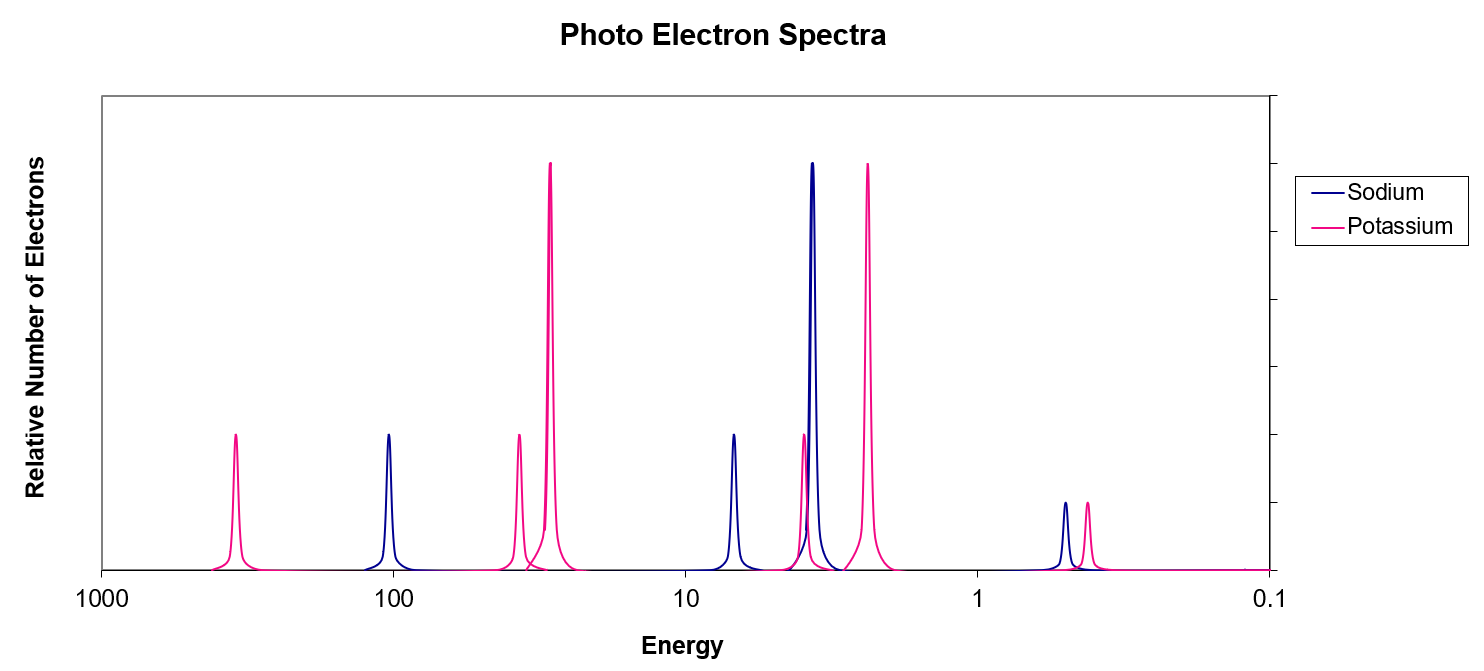 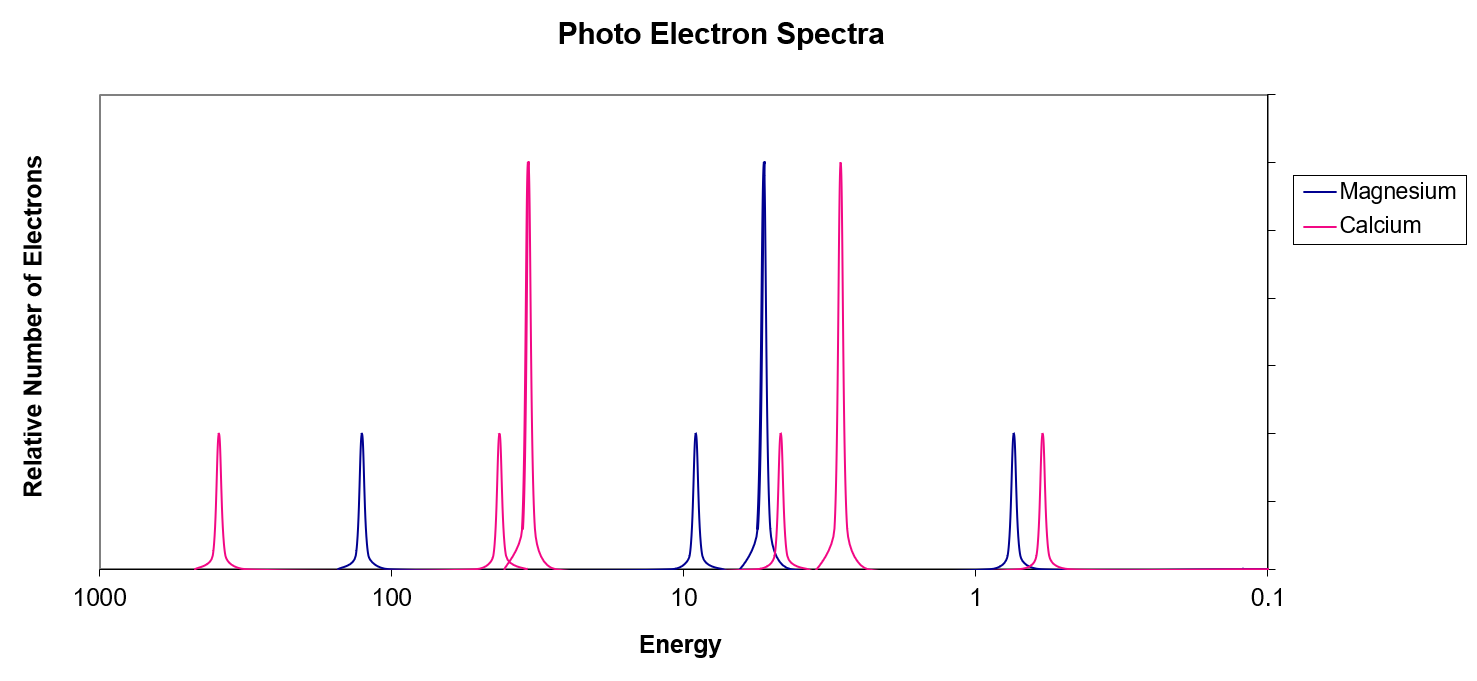 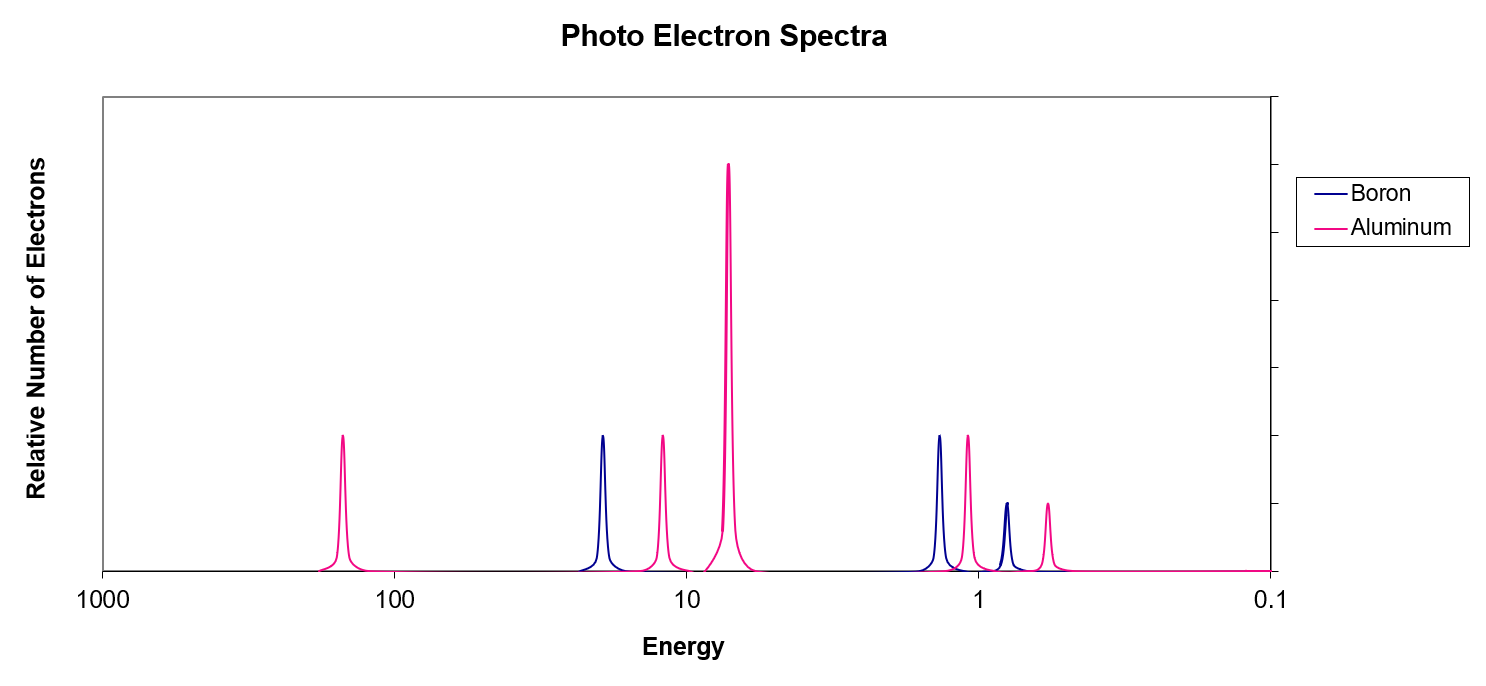 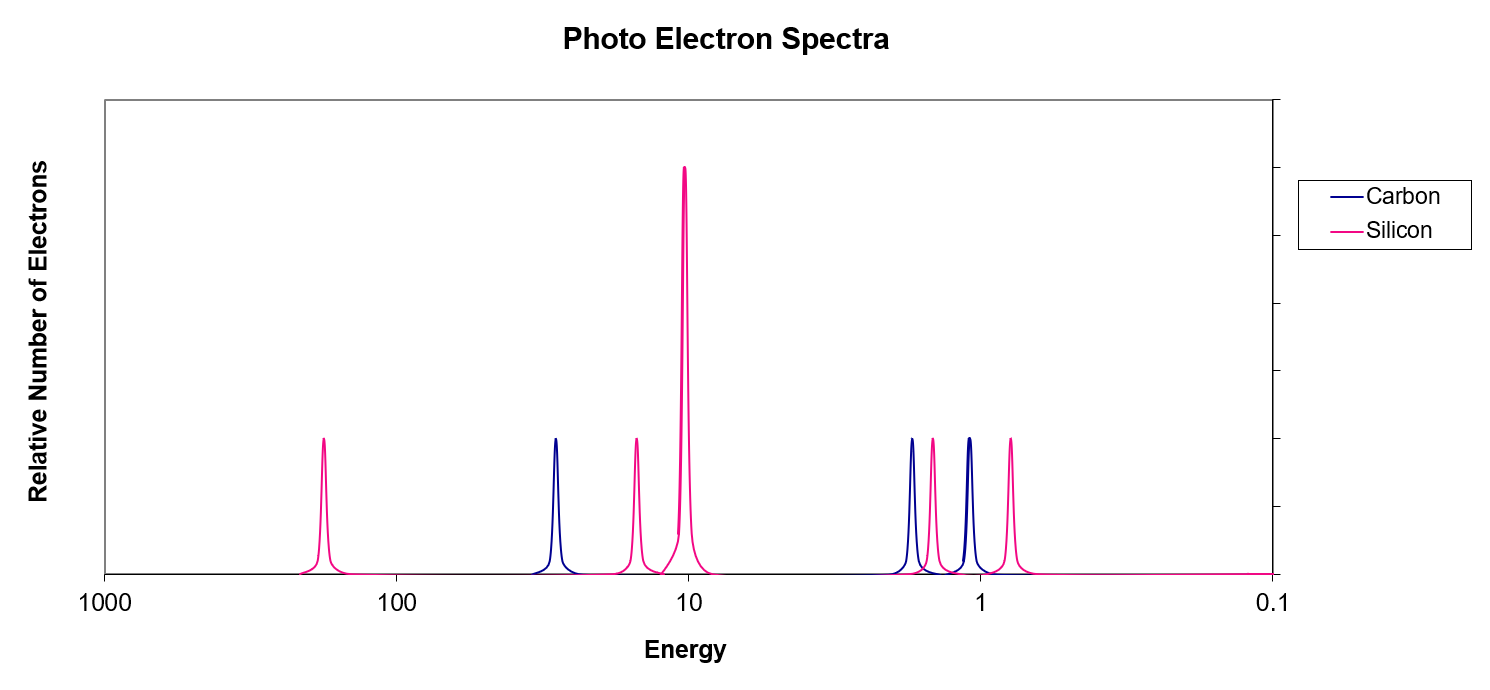 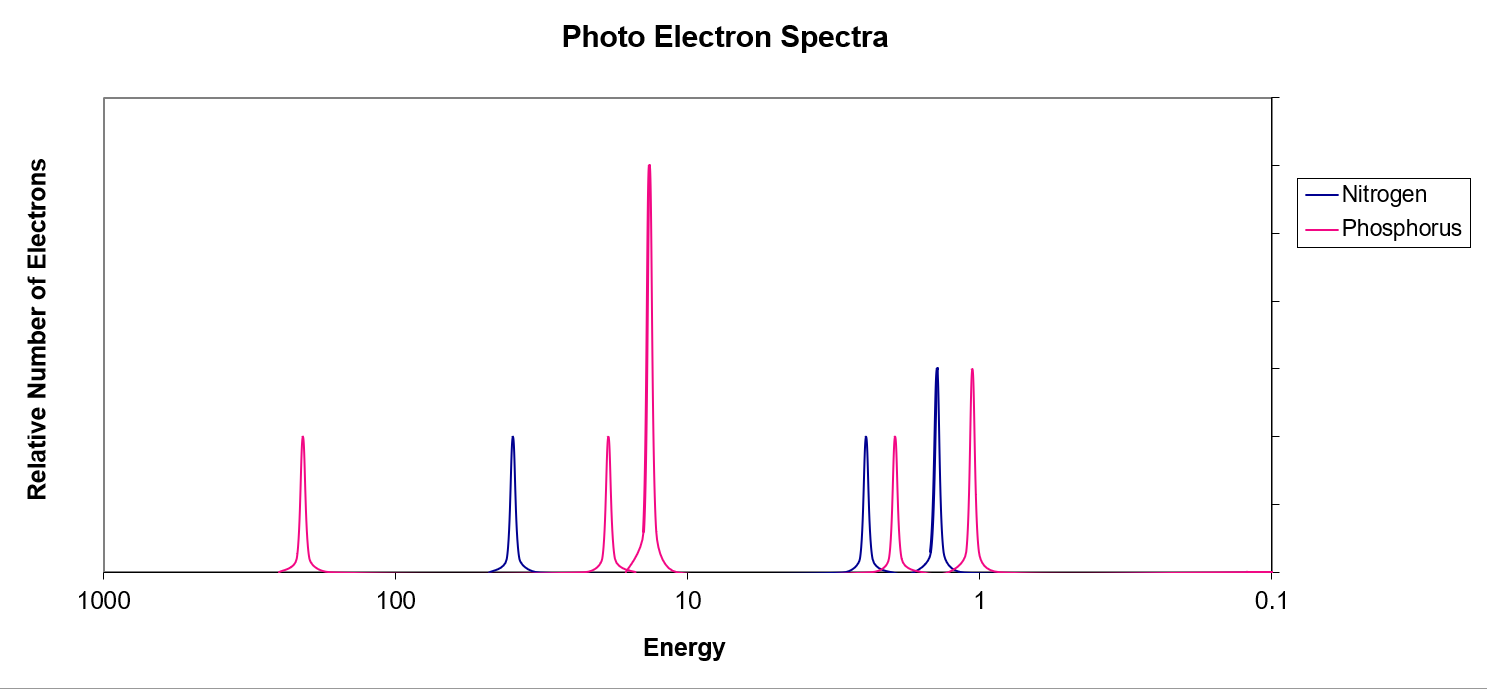 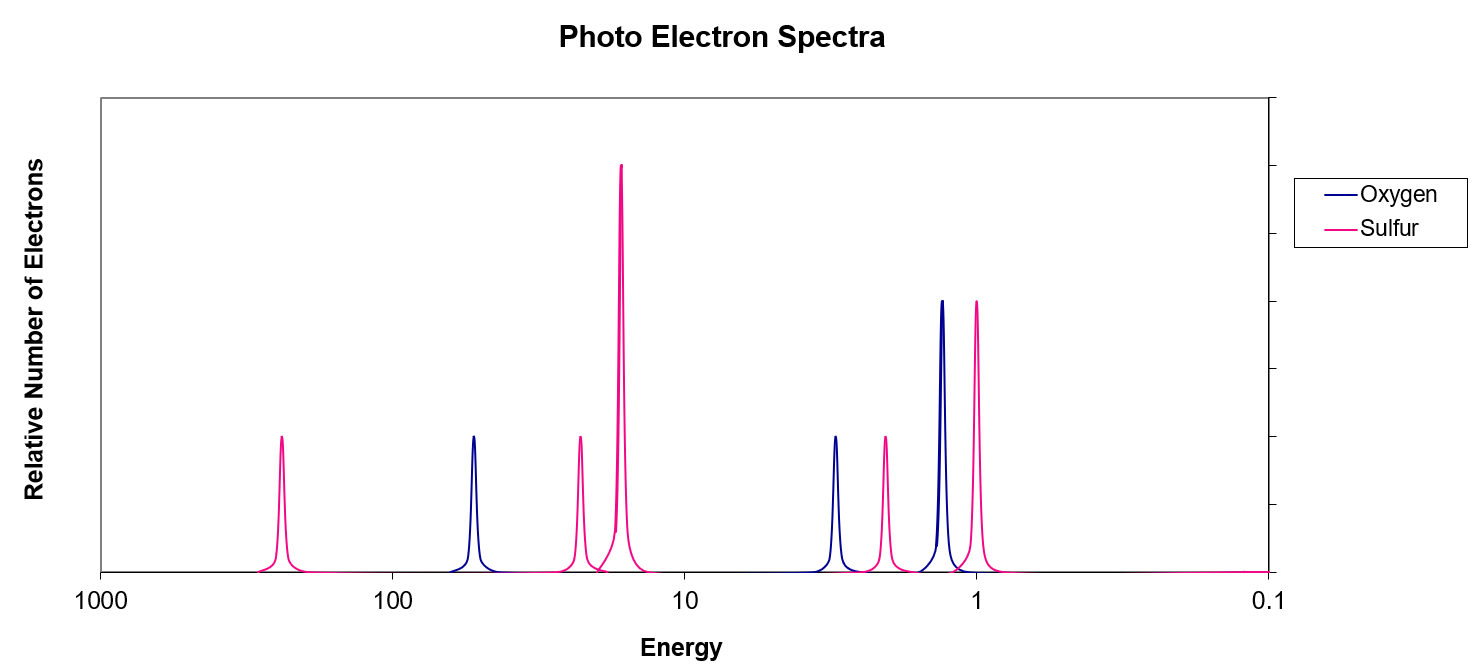 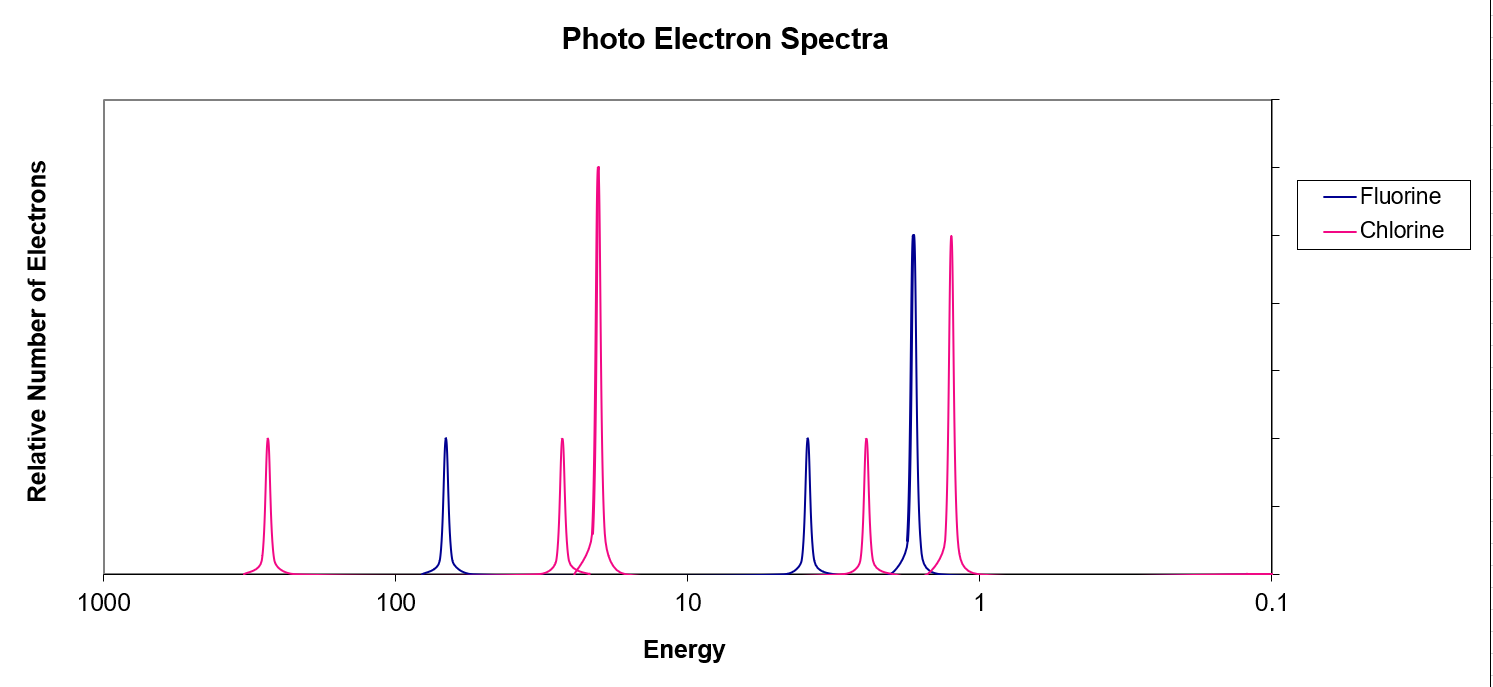 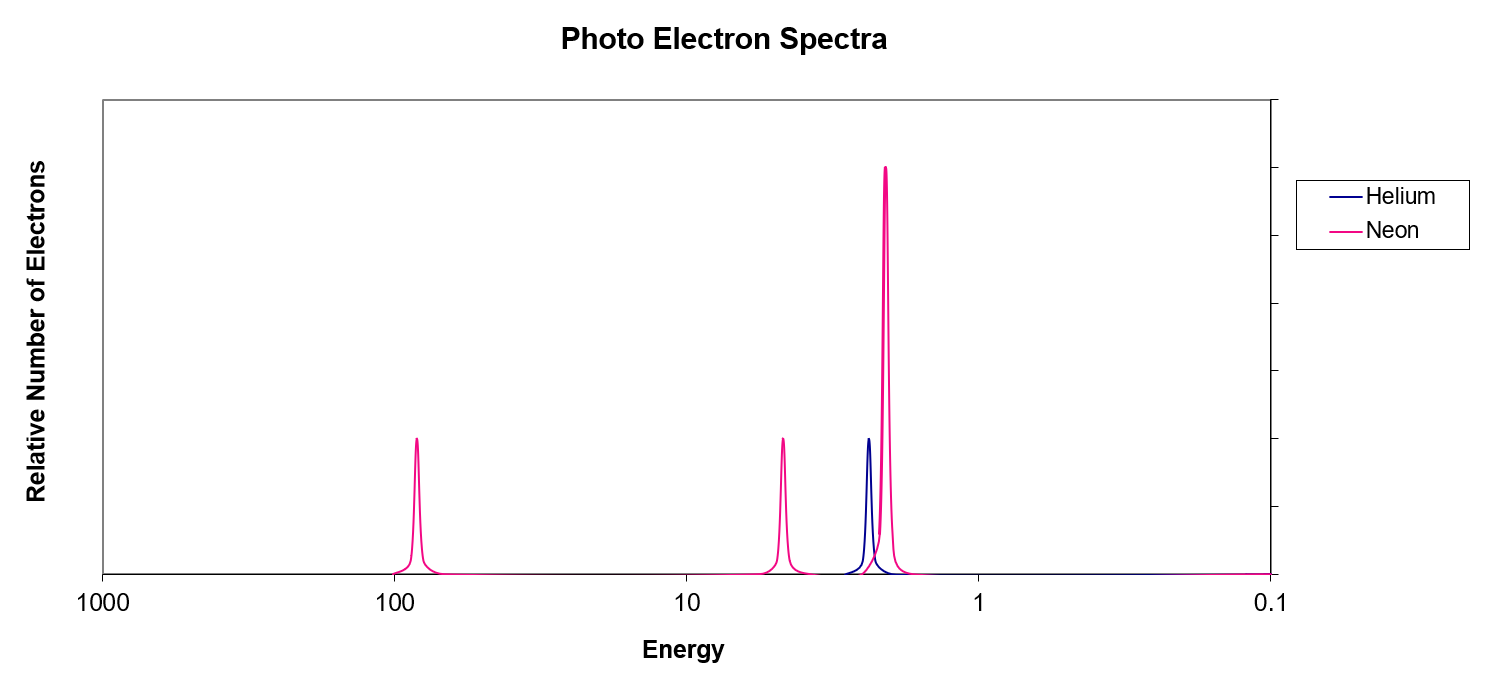 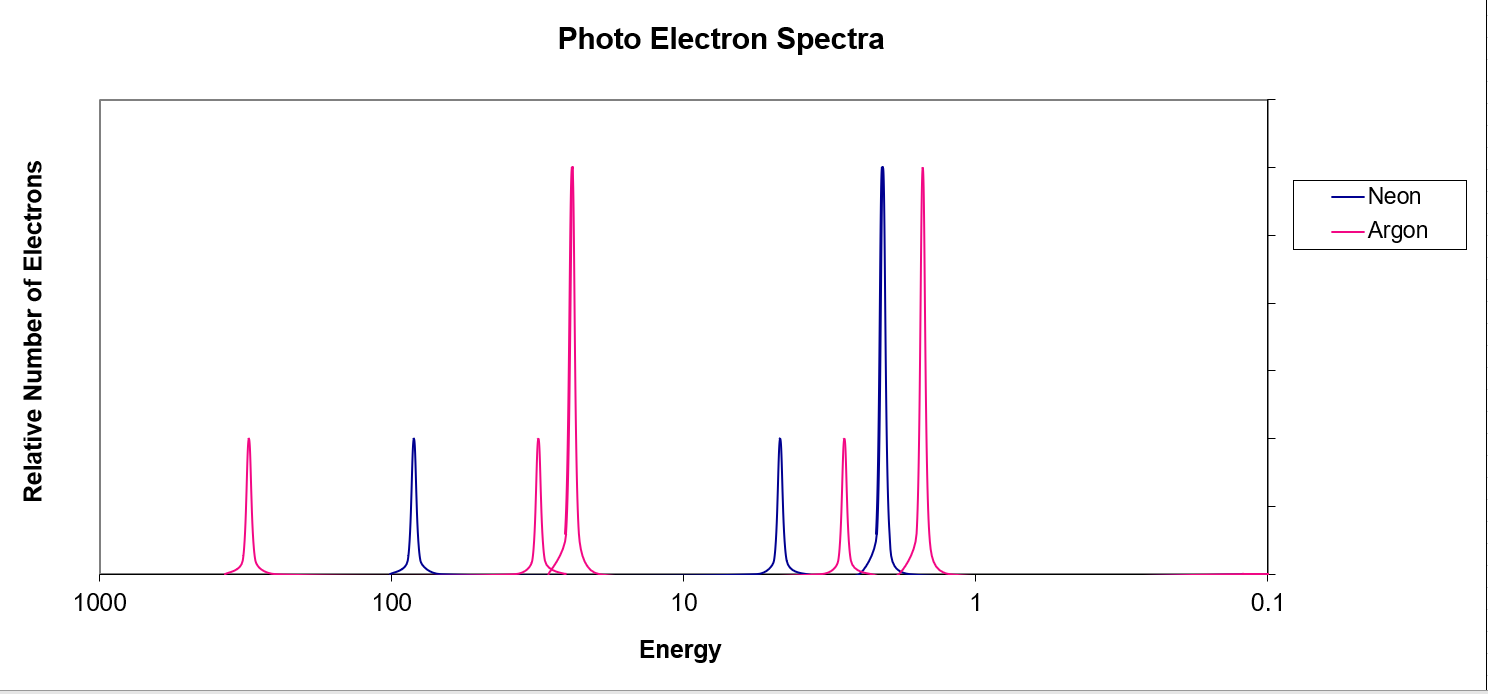 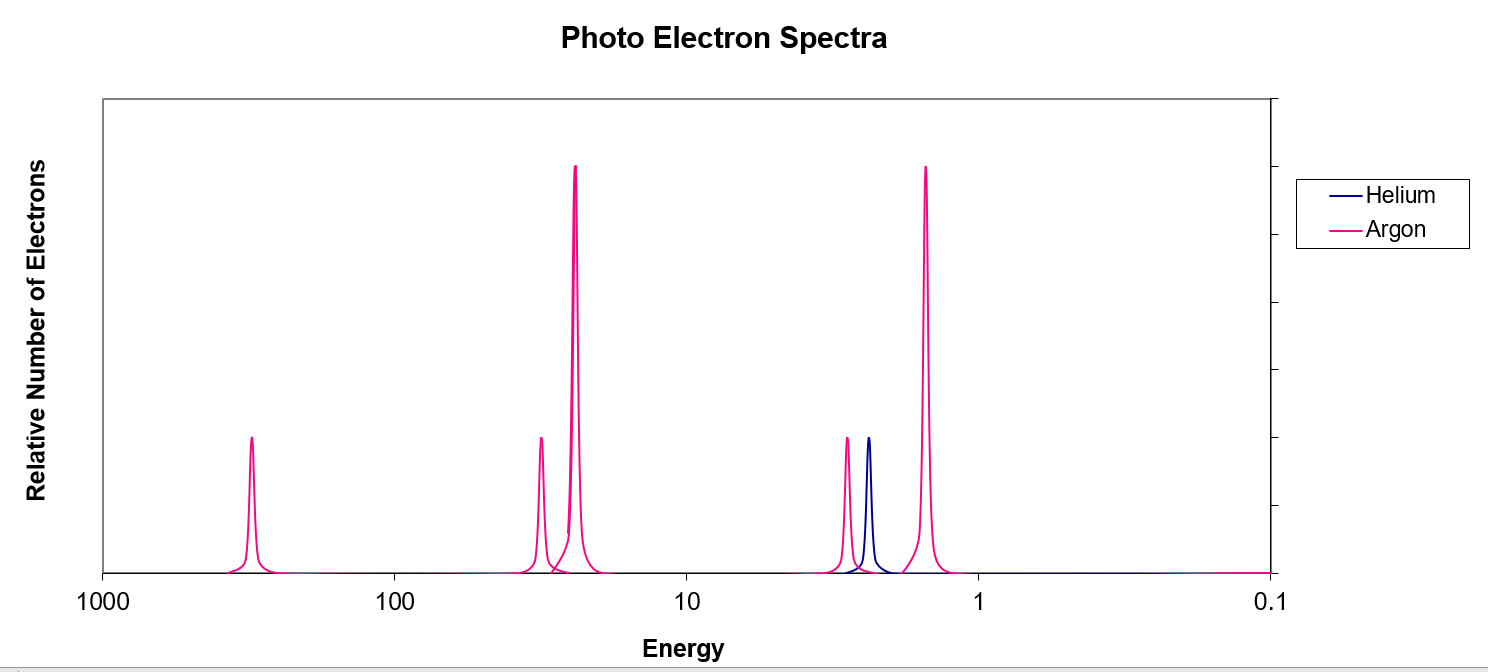 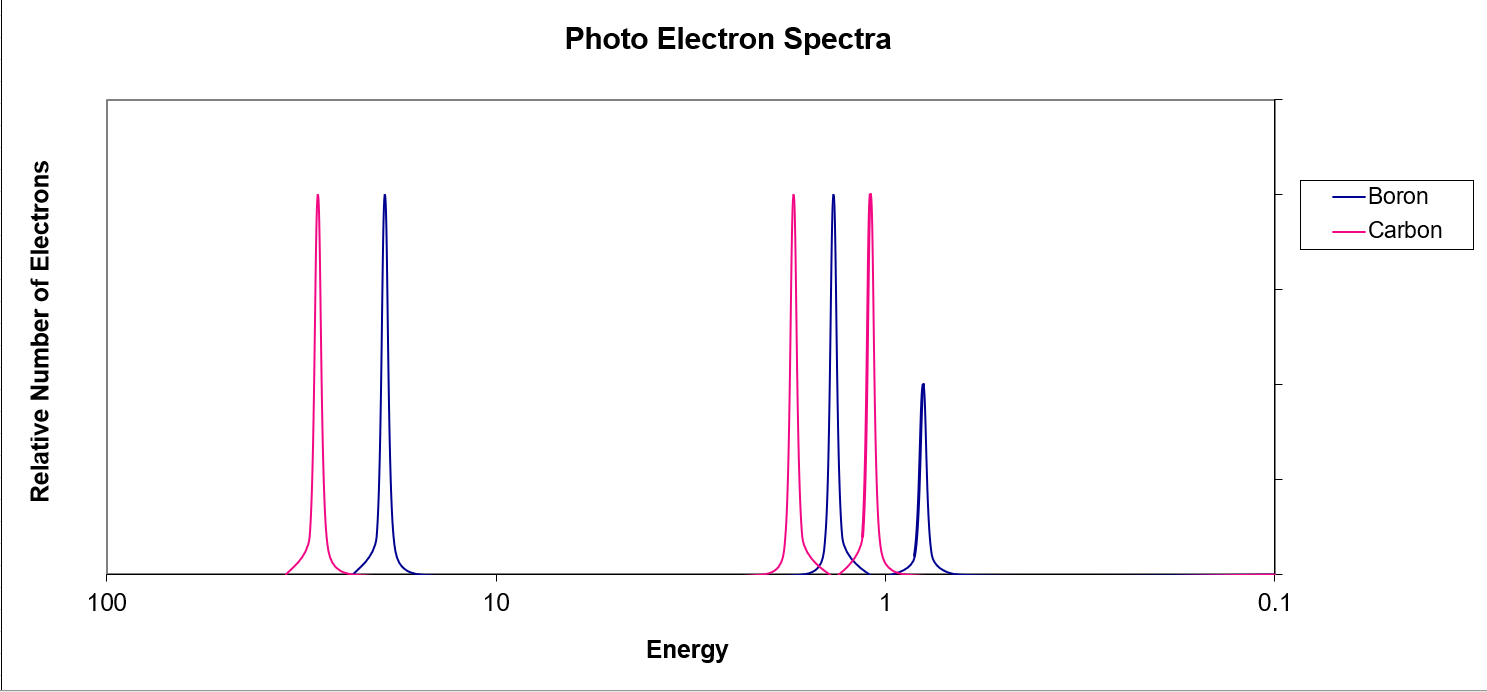 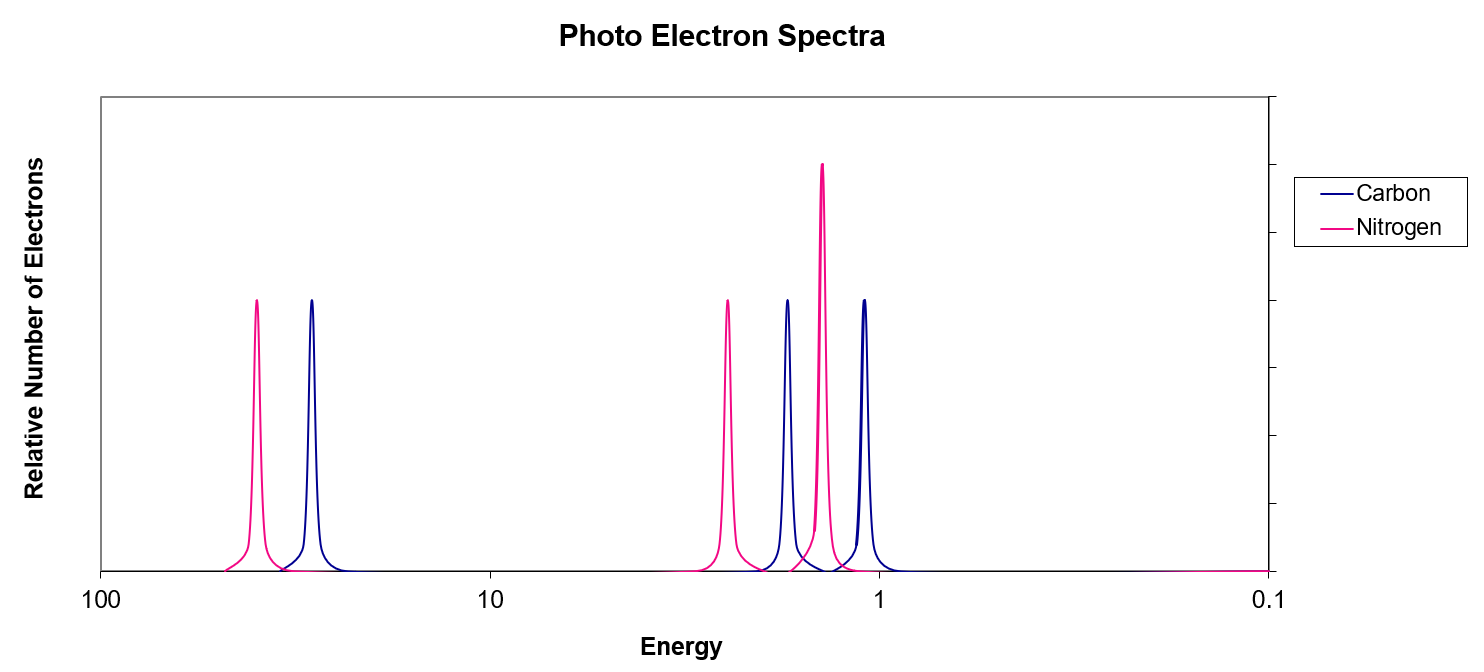 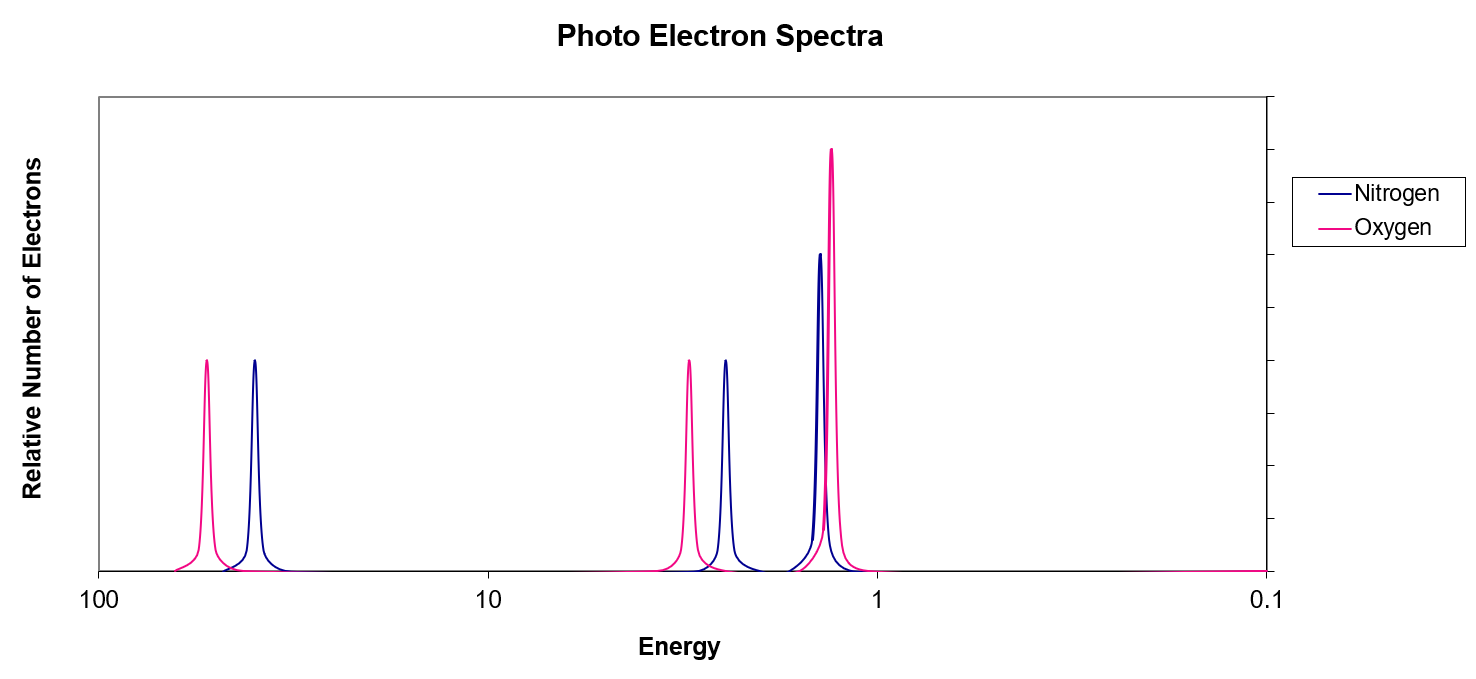 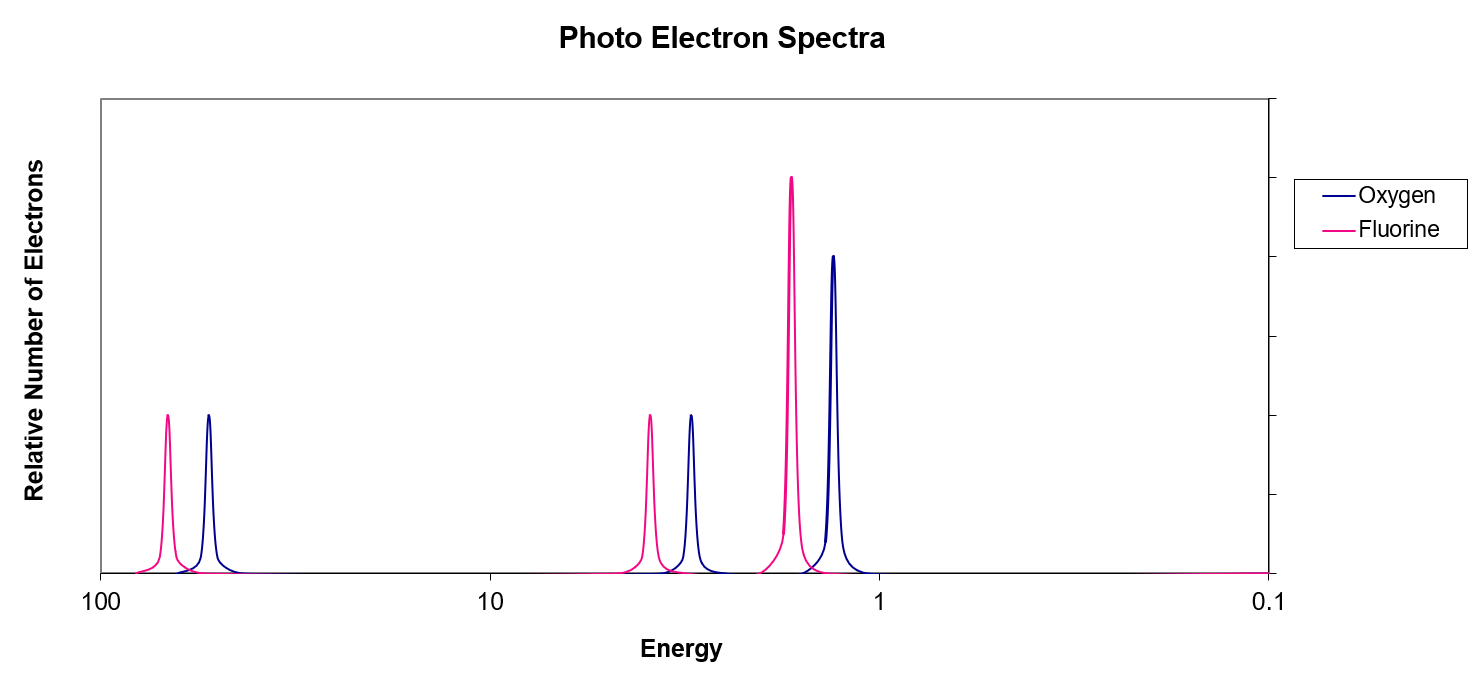 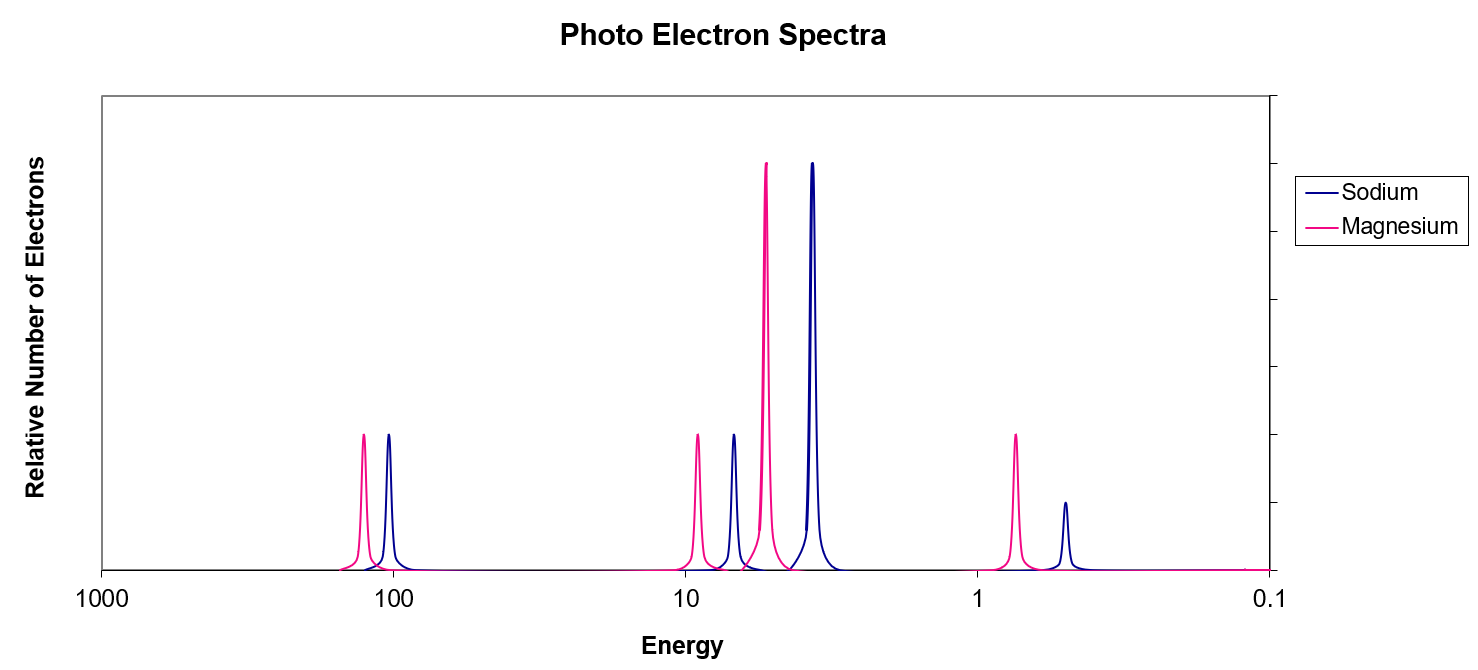 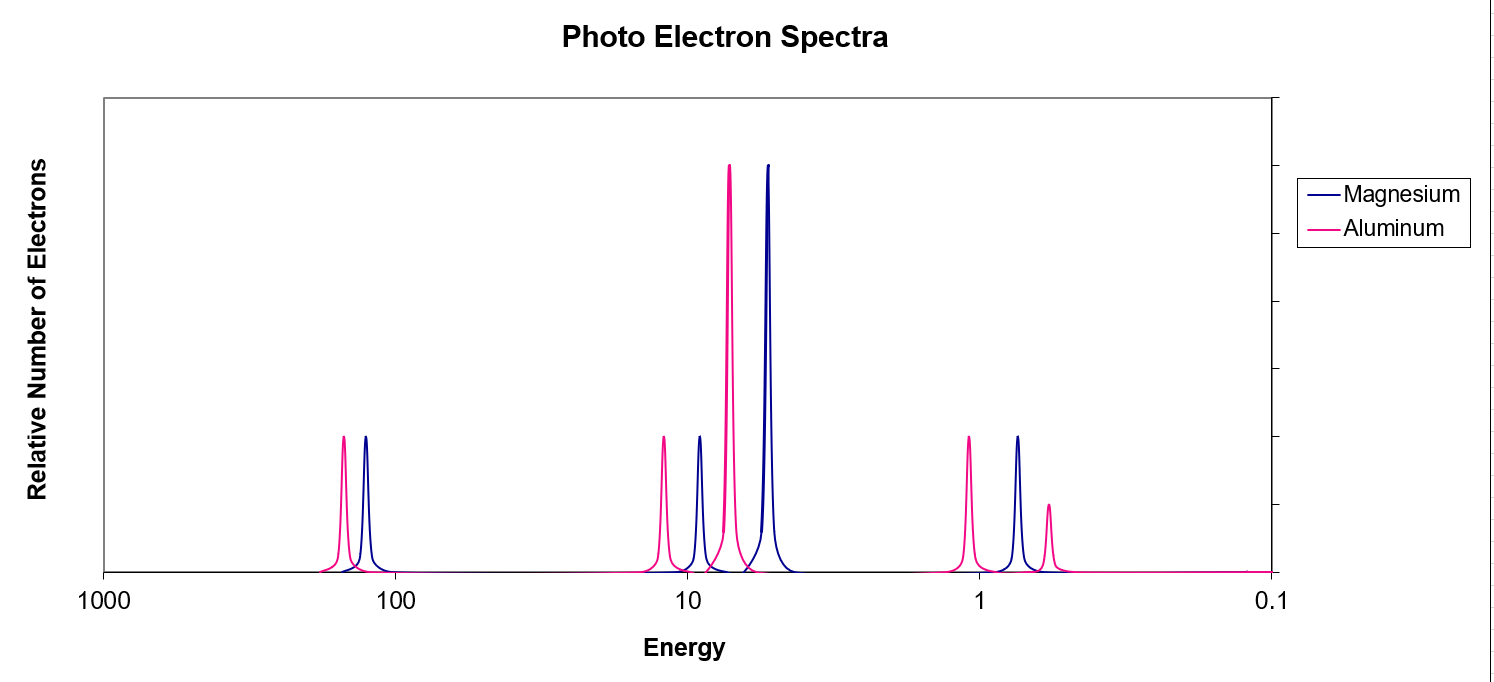 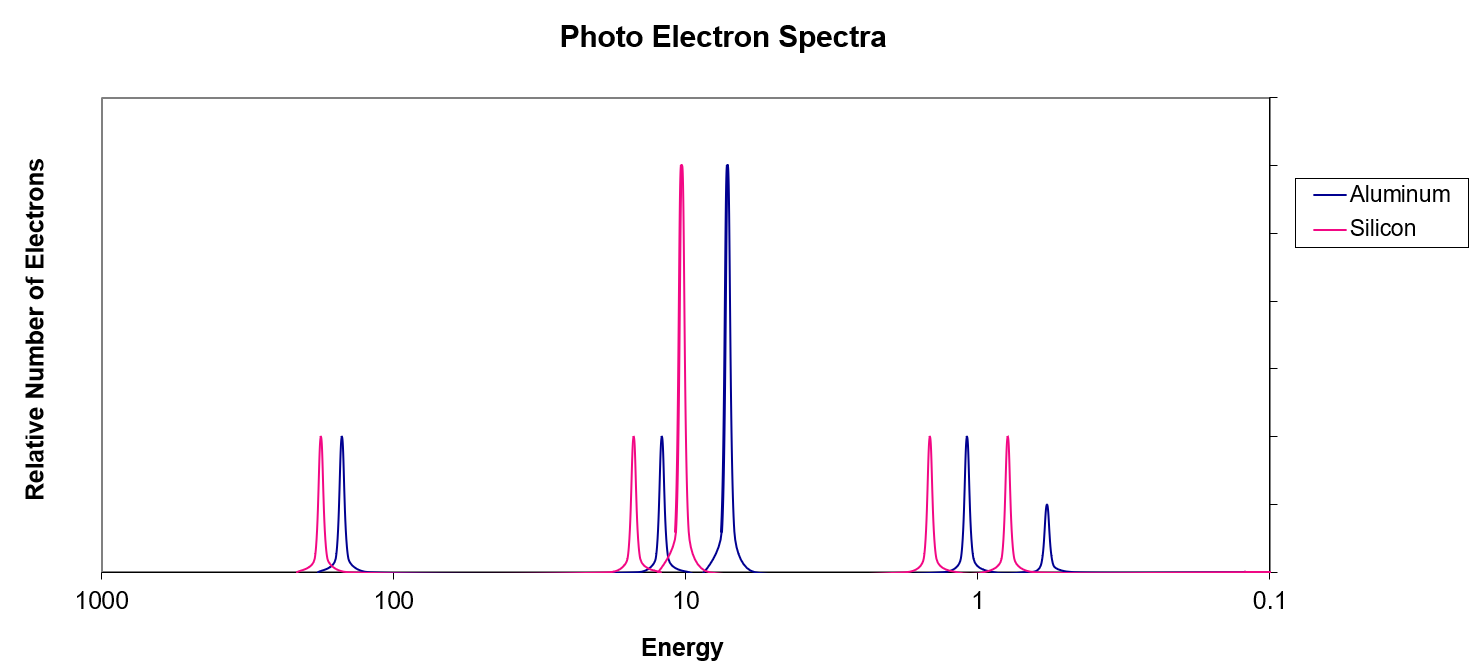 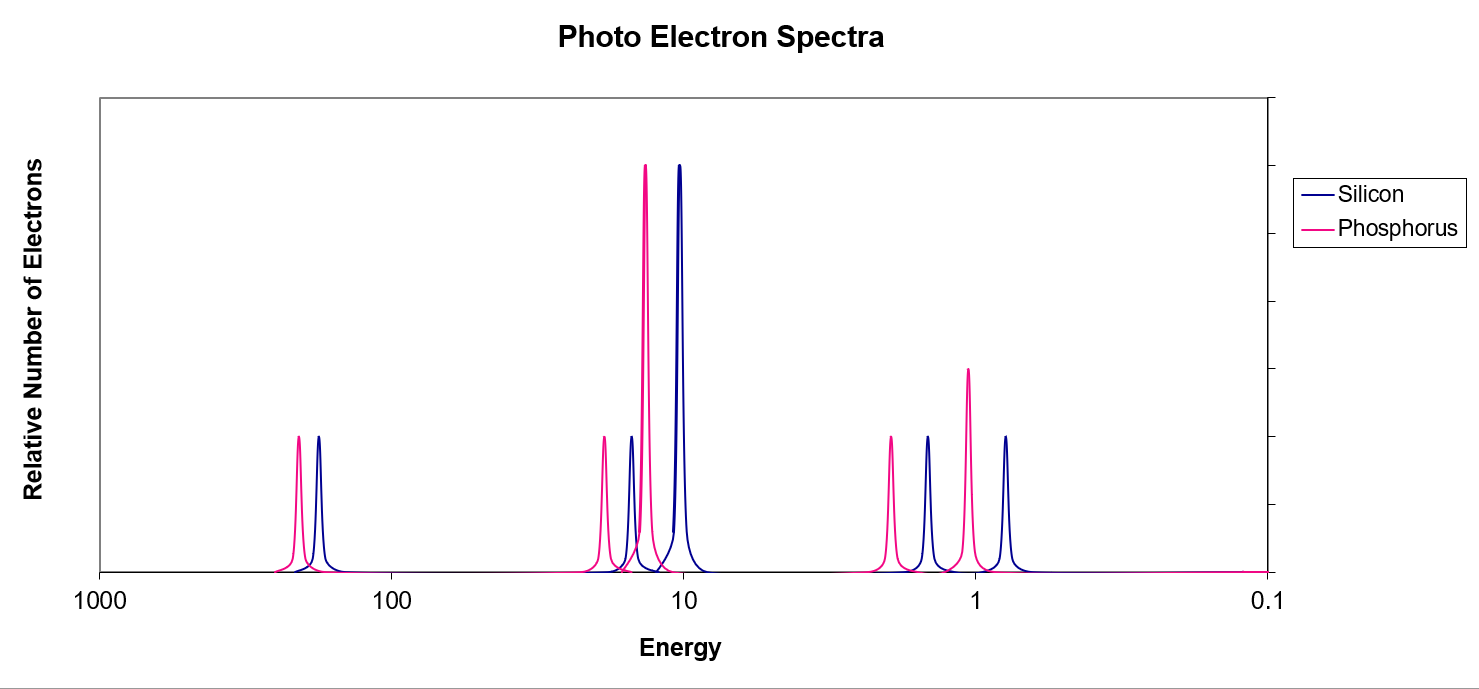 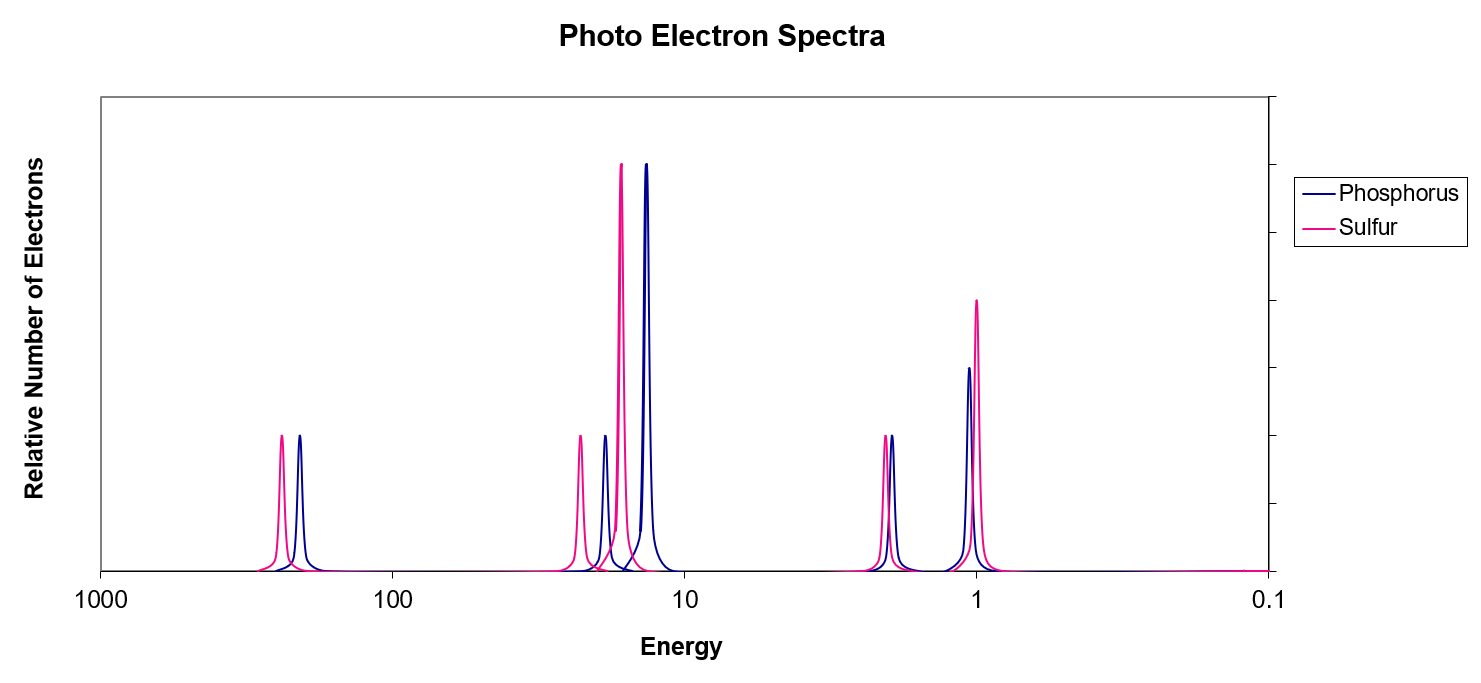 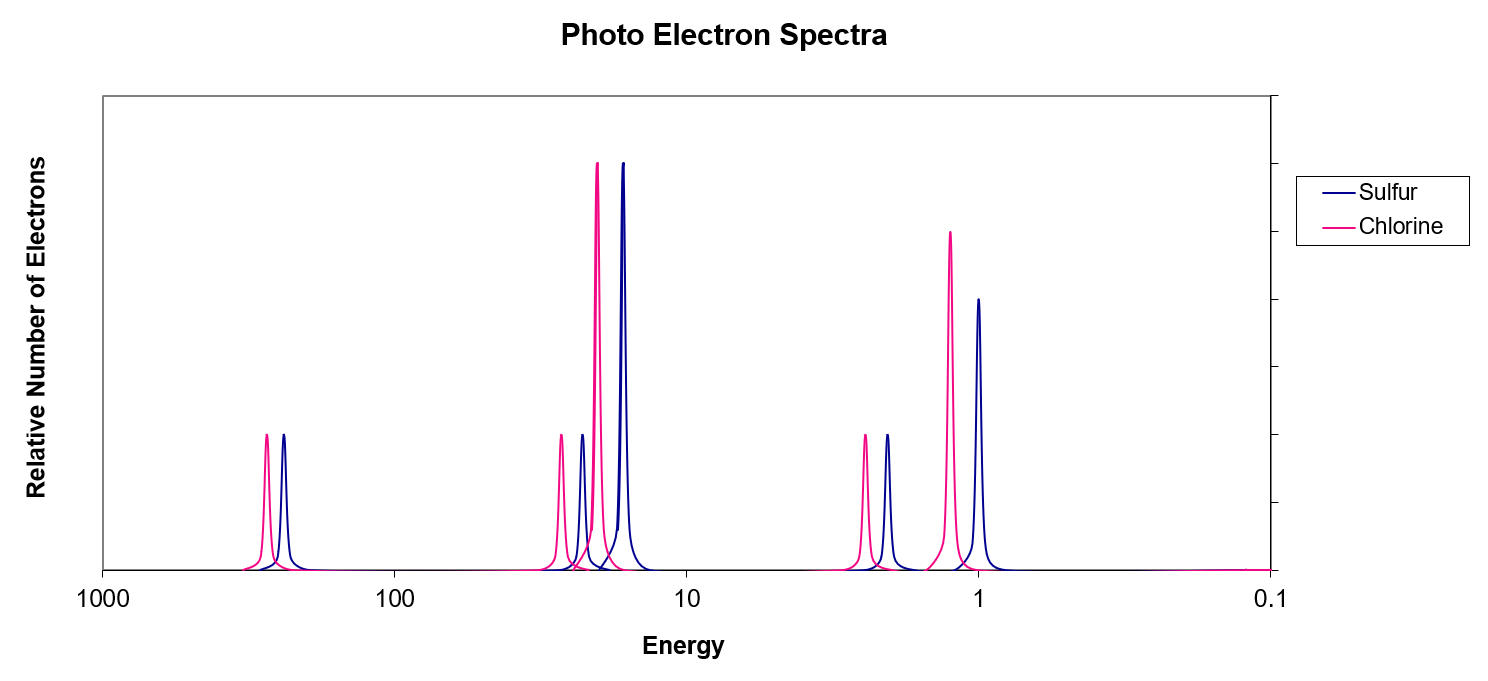 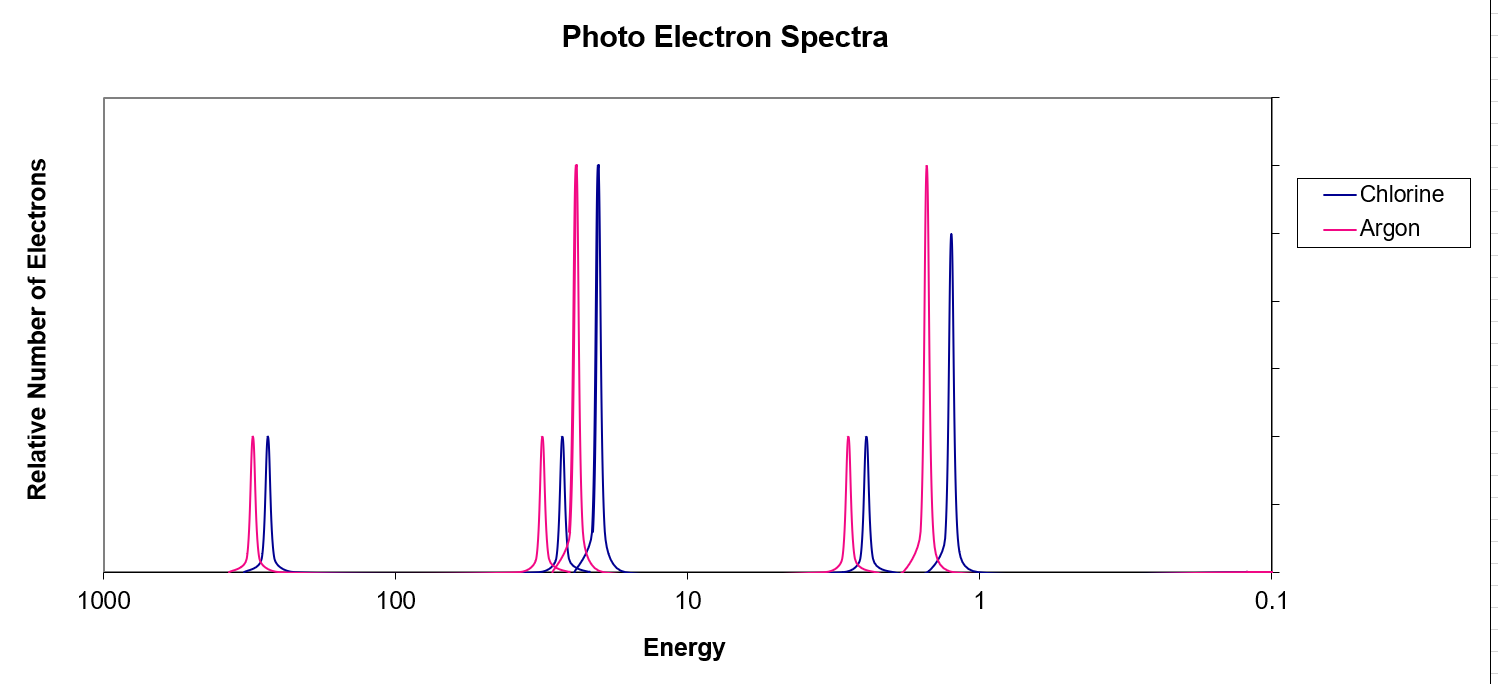 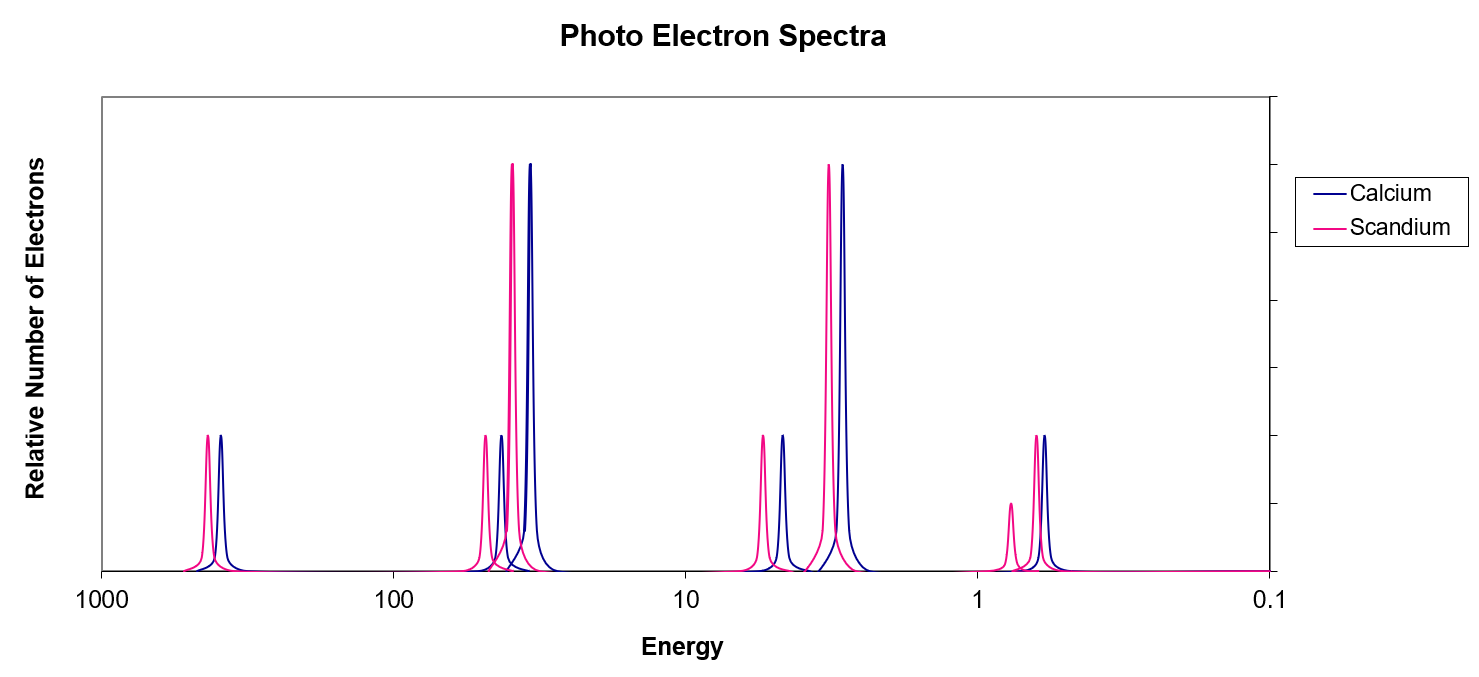 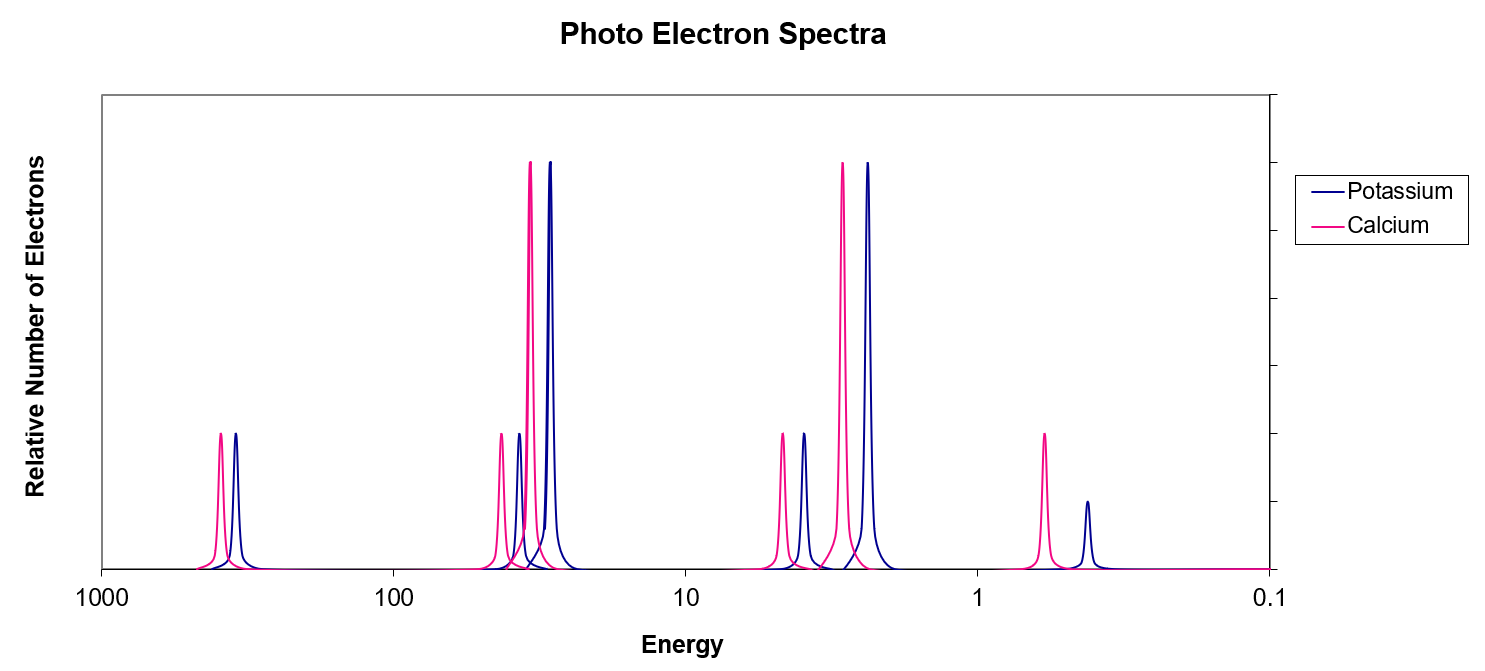 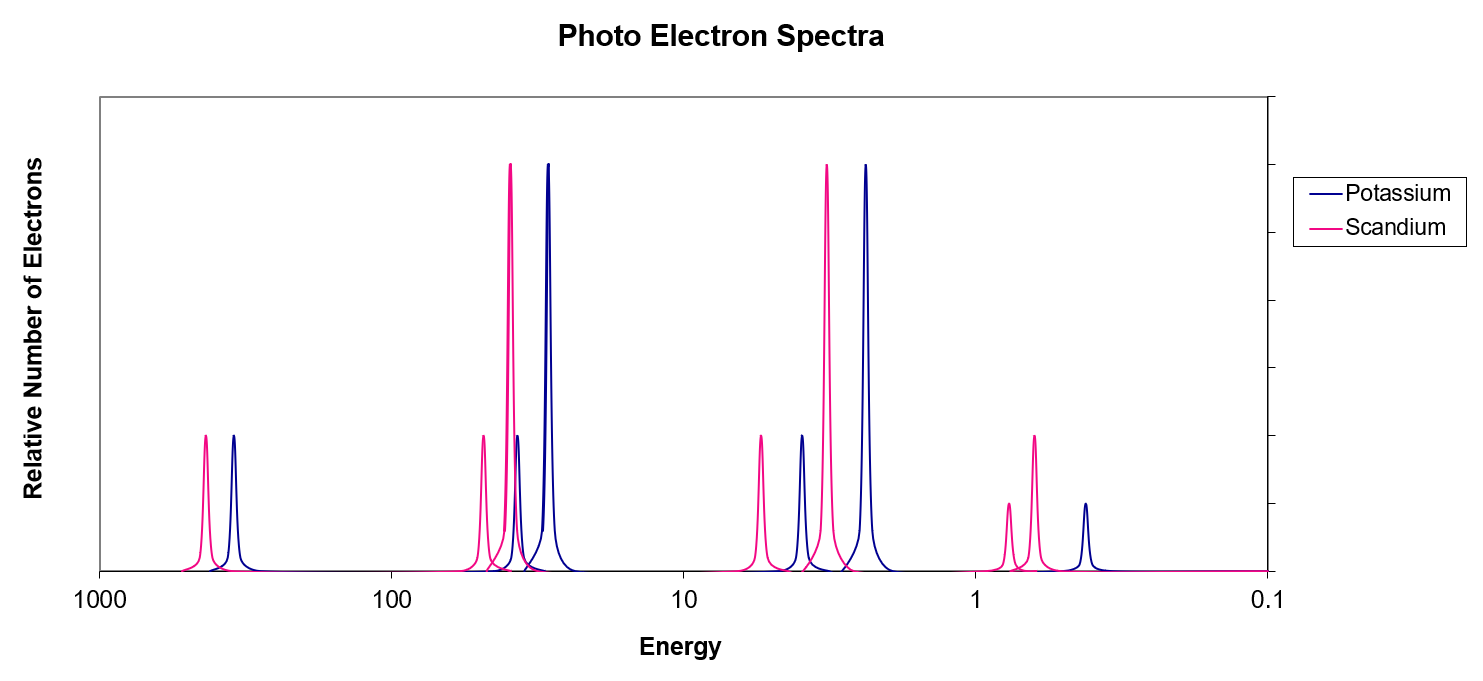